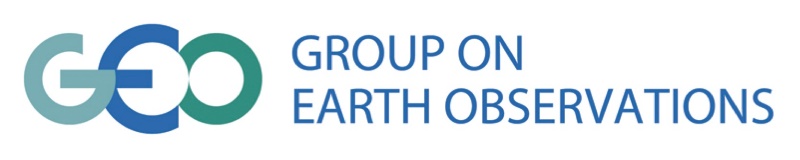 4th GEOSS Science and Technology Stakeholder WorkshopCONCEPTS, TECHNOLOGIES, SYSTEMS AND USERS OF THE NEXT GEOSSMarch 24-26, 2015, Norfolk, VA, USA
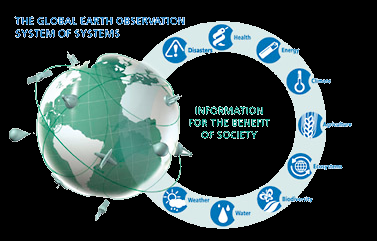 The Next Revolution for the GEOSS Common Infrastructure(GCI)
Stefano Nativi
National Research Council of Italy (CNR-IIA)
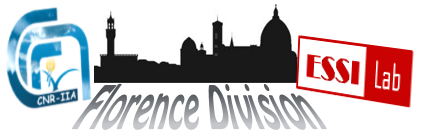 Global Earth Observation Systems of Systems (GEOSS)
Science & Society
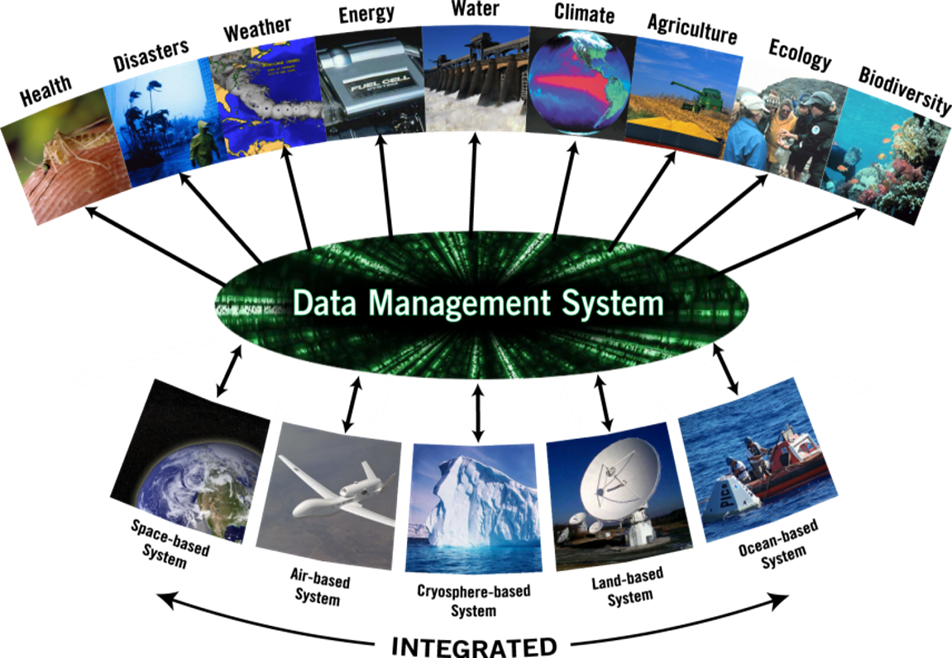 GEOSS Common Infrastructure (GCI)
Data & Information Providers
The GCI revolutions
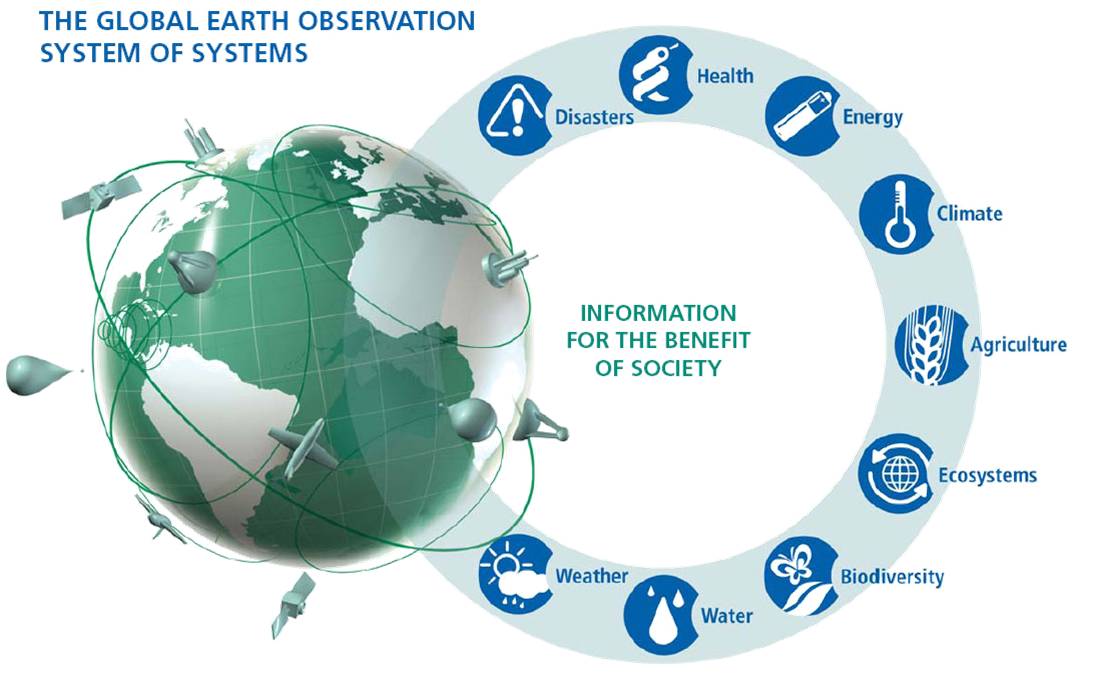 2005
2011
2013
2016
1st Revolution
2nd Revolution
3rd Revolution
[Service driven]
Catalog of catalogs
4th Revolution
[Brokering pattern]
Brokering framework
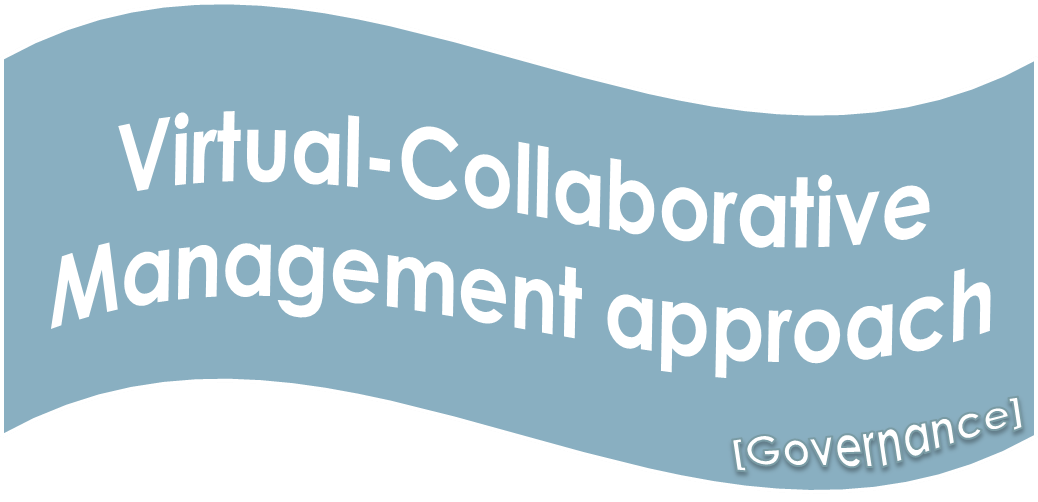 [Big Data]
Cloud-based EcoSystem
[… .]

… .
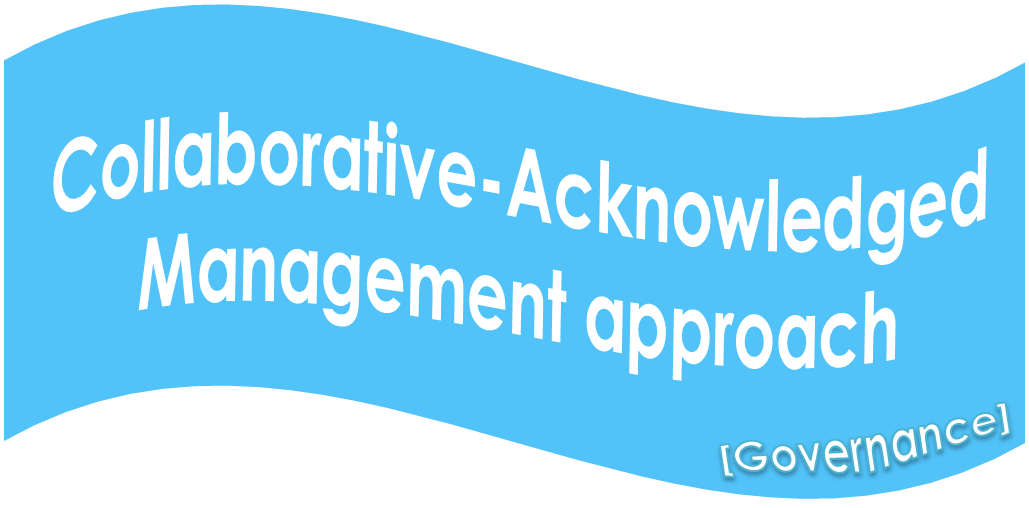 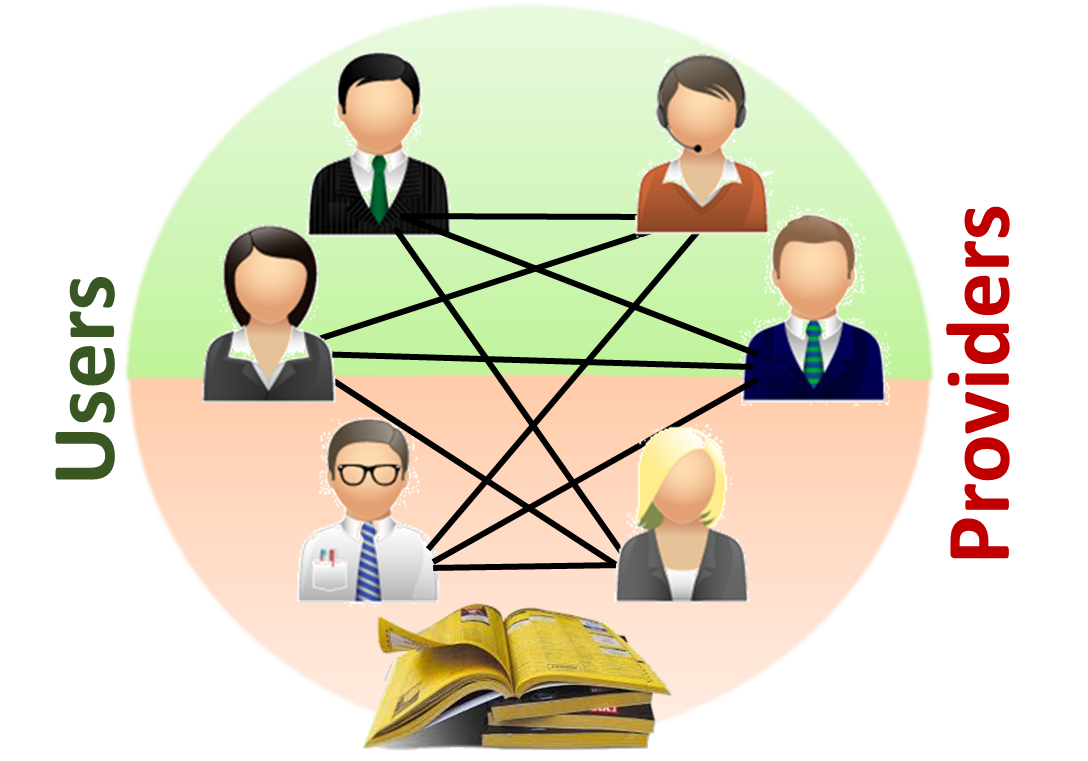 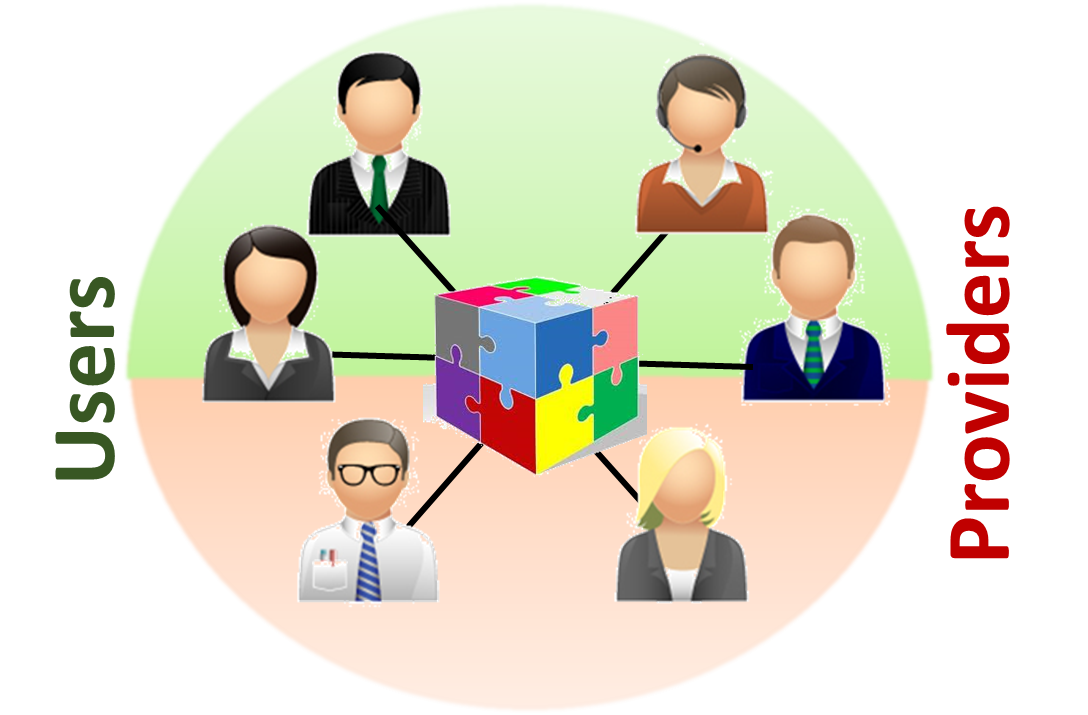 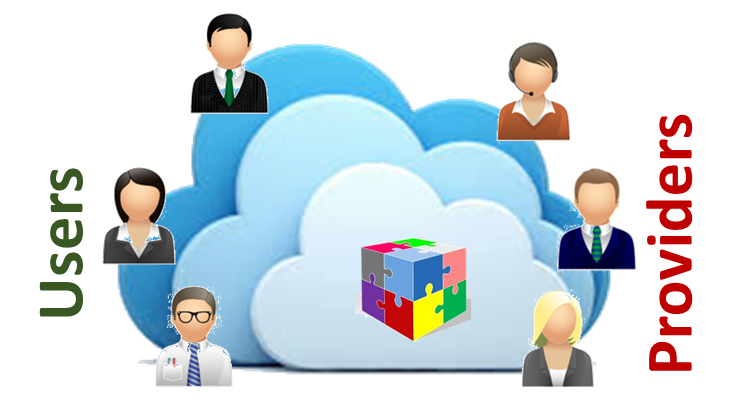 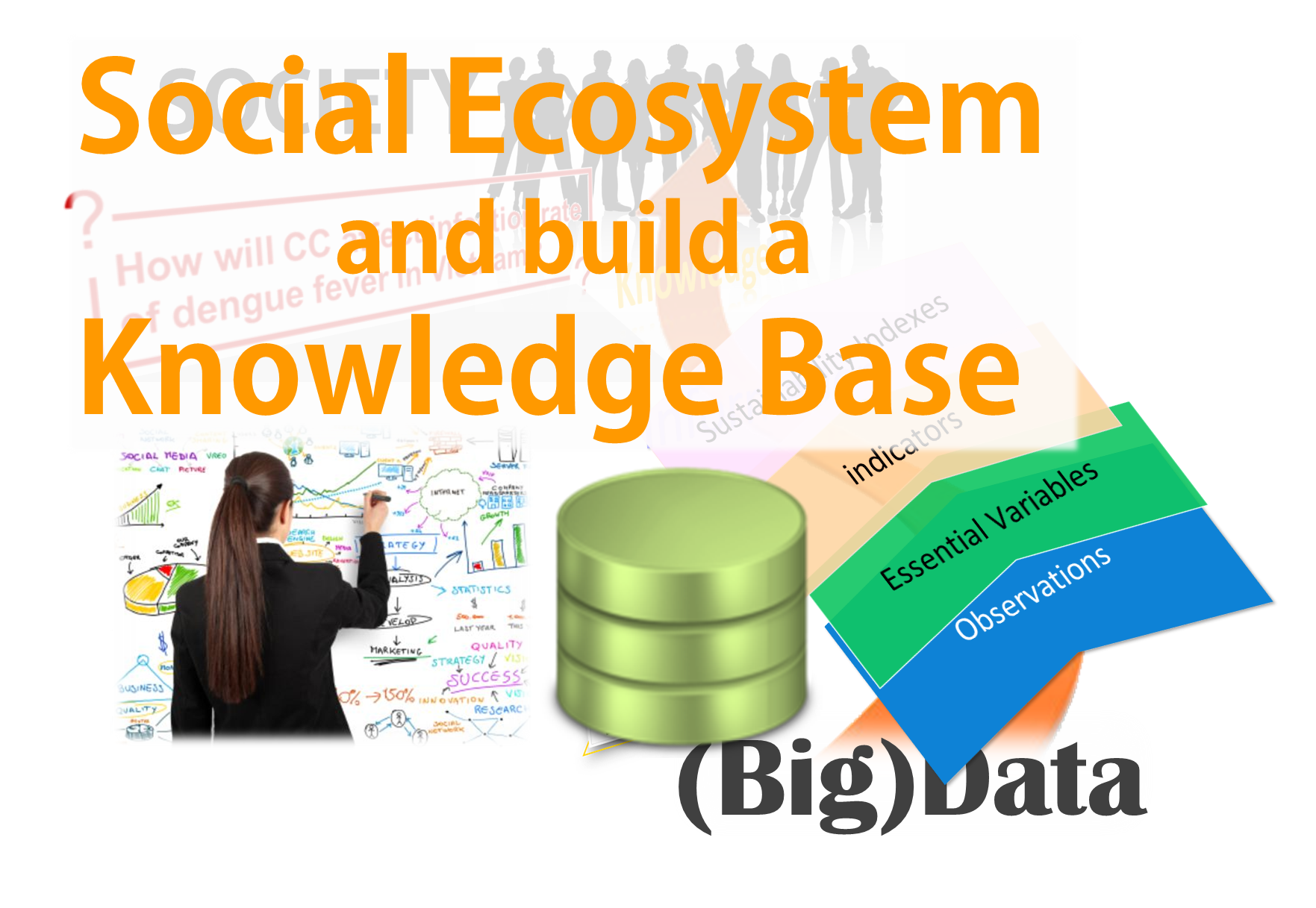 Discovery
Discovery and Access
(re-)Use
[functionality]
[functionality]
[functionality]
Virtual Community Approach
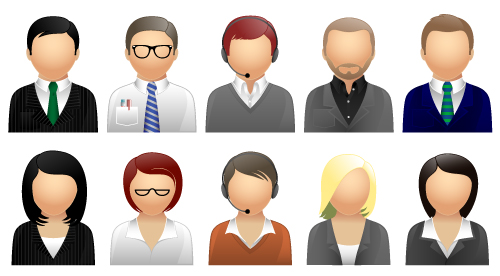 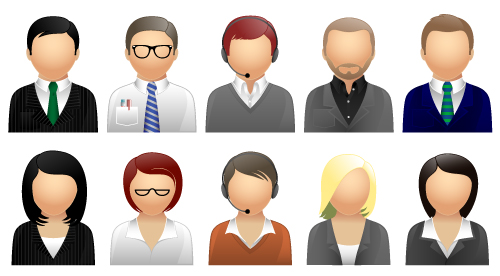 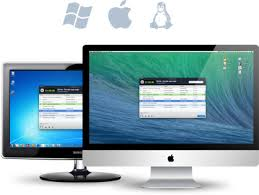 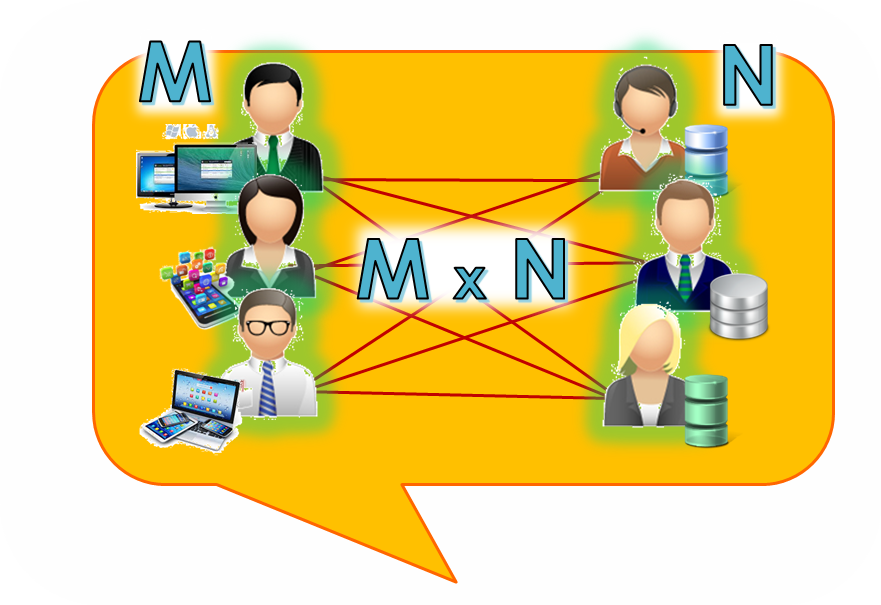 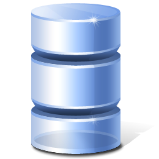 Service Providers
Service Users
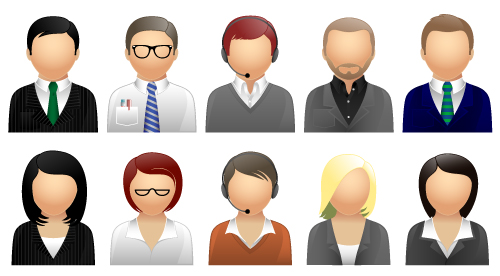 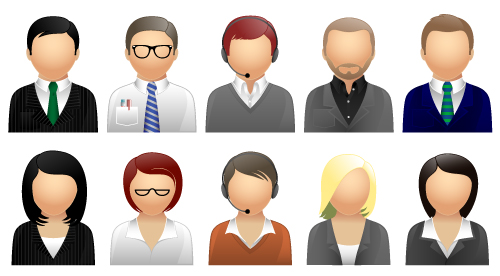 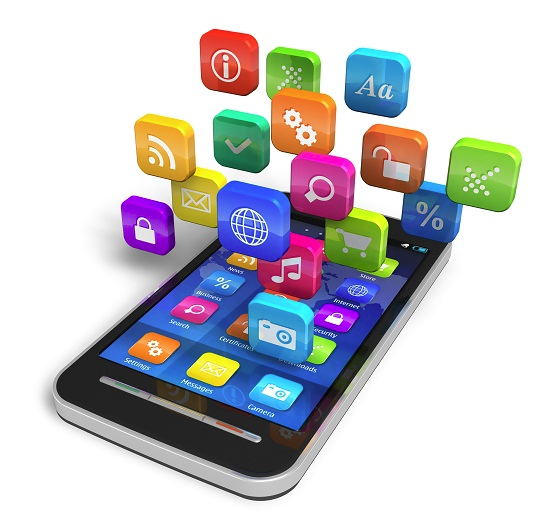 Data  Infrastructures
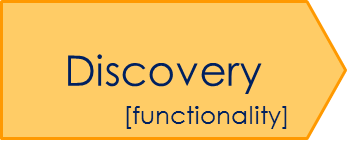 Data  Applications
Virtual-Collaborative Management approach
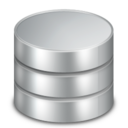 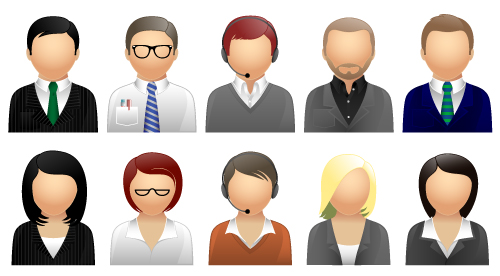 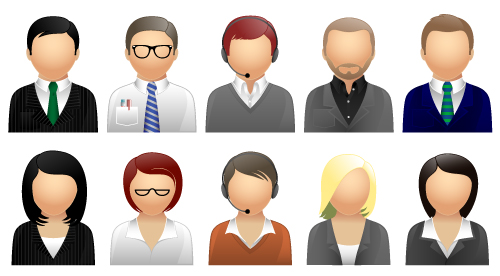 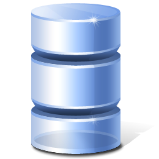 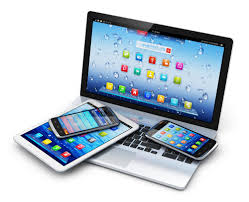 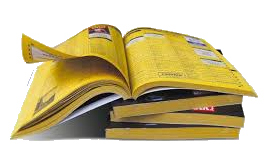 Registry
[Governance]
Recognized Barriers (important for GEOSS)
Problem: service users need to know the nature and location of service providers, 
making it difficult to bind and dynamically change the bindings between users and providers
Solution: The broker pattern separates users of services (clients) from providers of services (servers) by inserting an intermediary, called a broker. 
When a client needs a service, it queries a broker via a service interface. The broker then forwards the client’s service request to a server, which processes the request
GEOSS supplementing Role
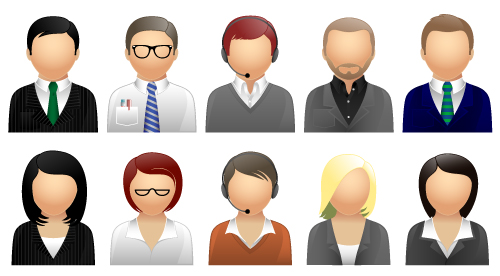 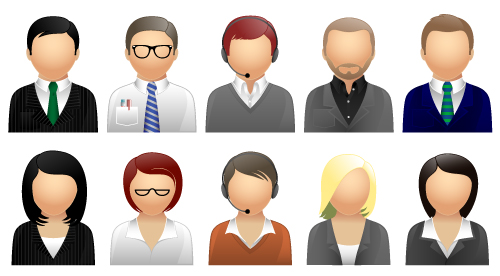 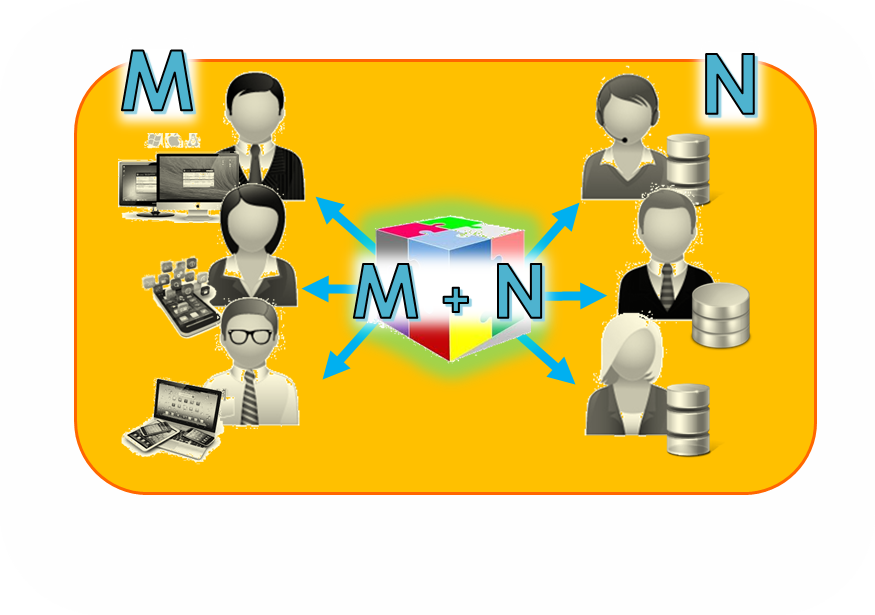 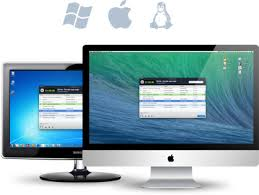 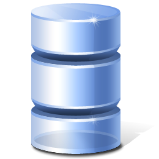 Service Providers
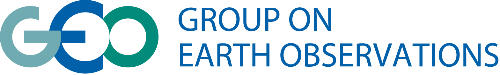 Service Users
Mediation
Mediation
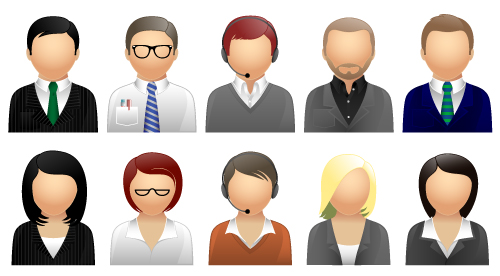 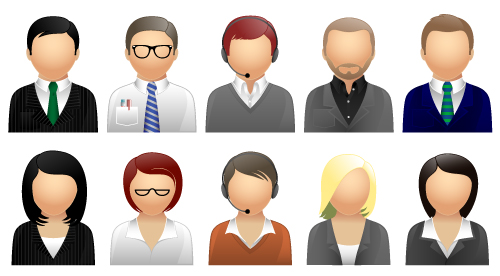 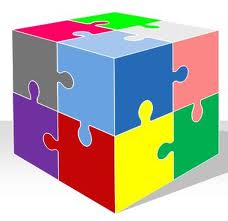 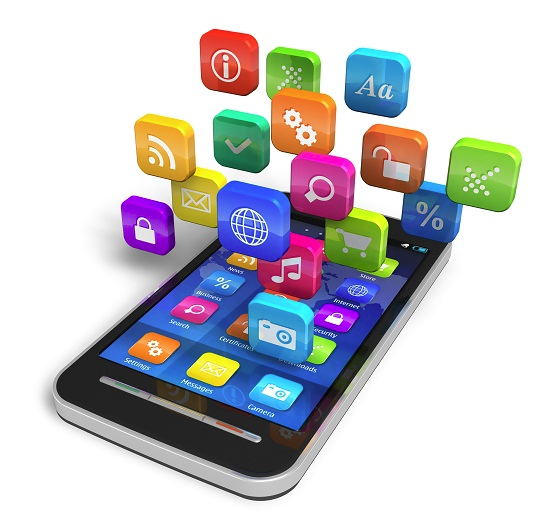 Data  Infrastructures
Data  Applications
Collaborative-Acknowledged Management approach
Mediation
Mediation
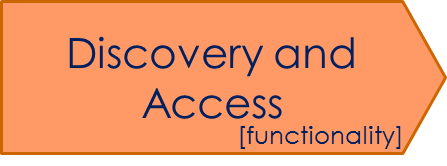 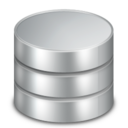 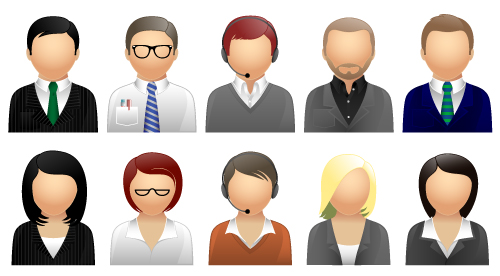 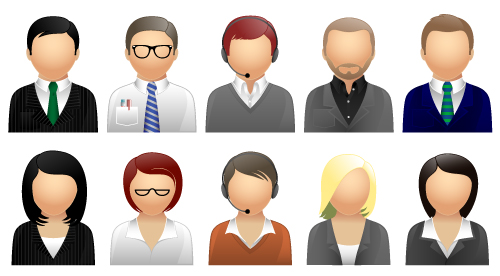 Mediation
Mediation
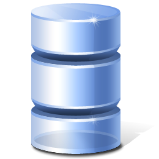 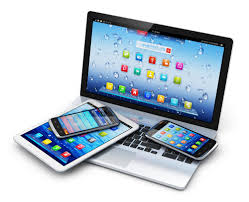 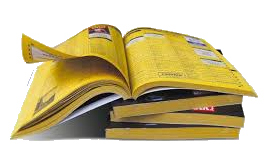 [Governance]
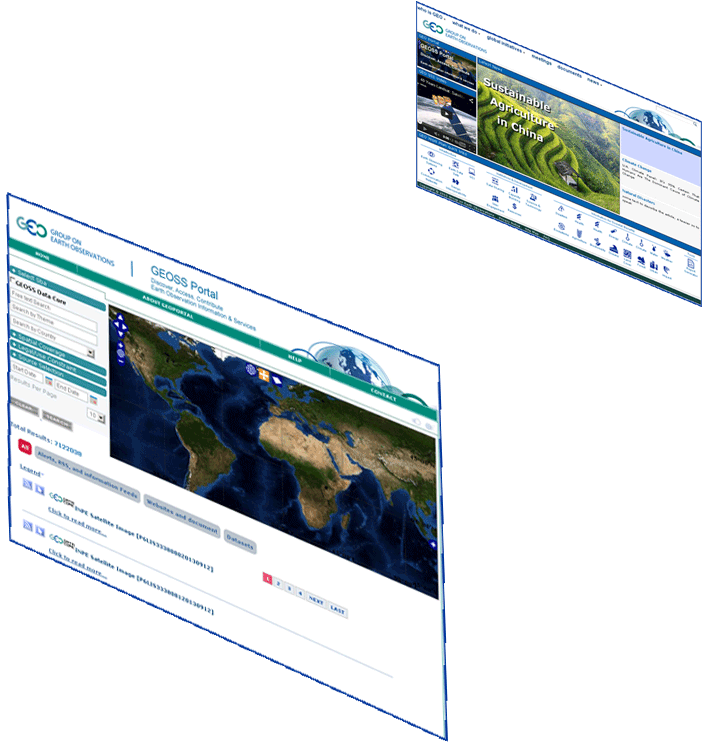 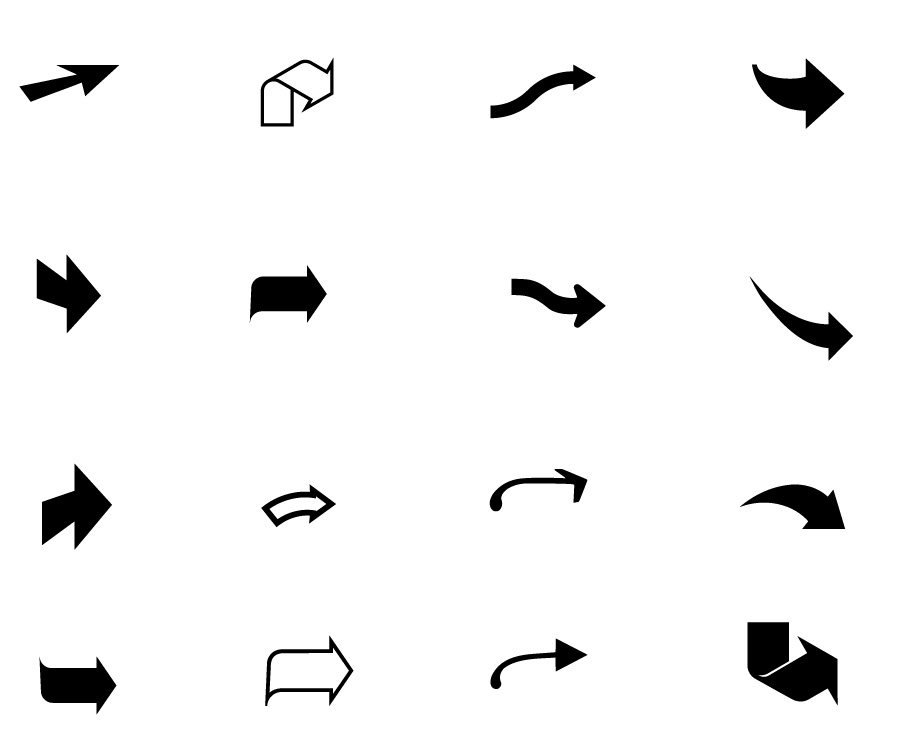 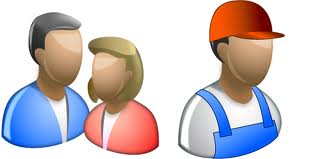 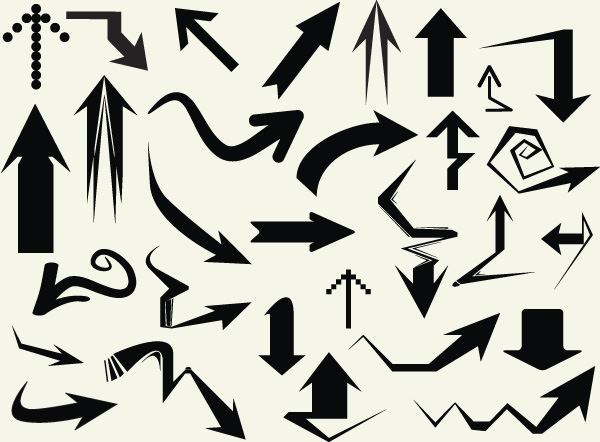 GEOSS Information System
GEO             Home Page
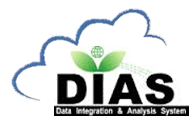 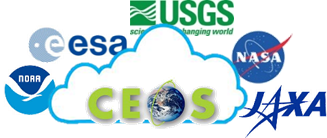 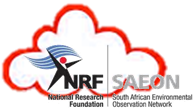 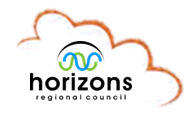 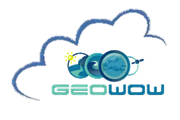 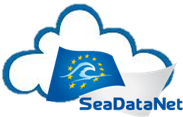 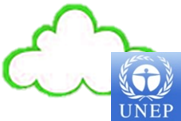 GEOSS             Portal
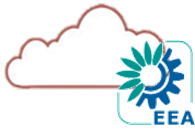 More than 35 
brokered systems
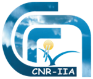 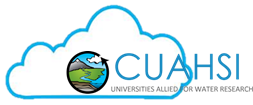 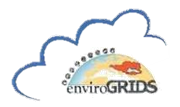 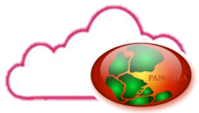 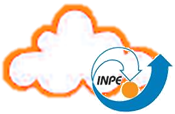 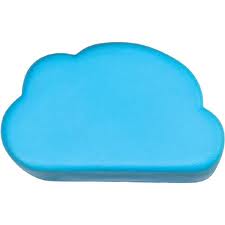 Systems
Registry
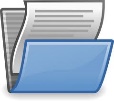 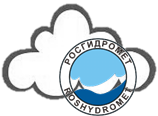 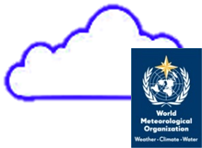 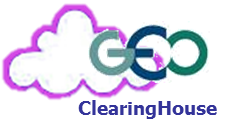 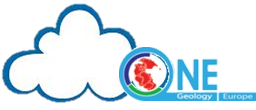 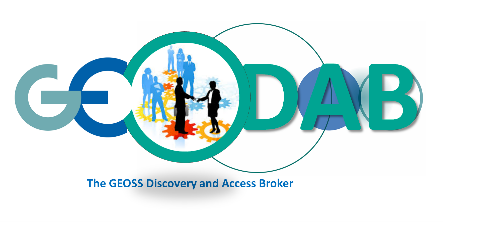 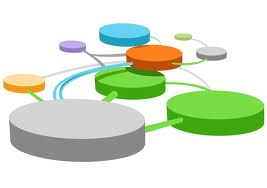 Semantic engines
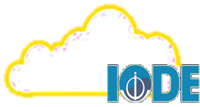 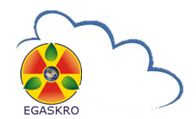 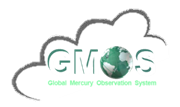 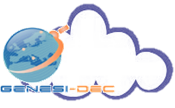 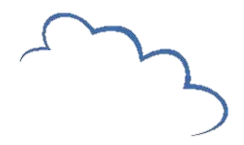 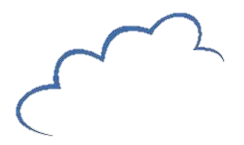 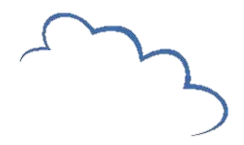 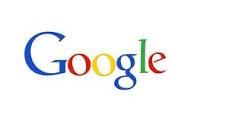 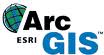 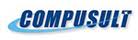 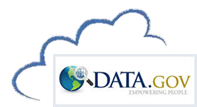 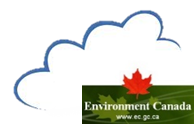 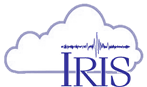 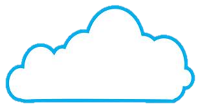 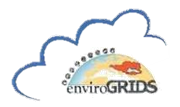 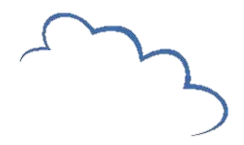 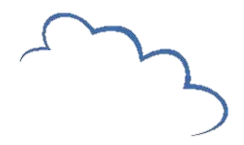 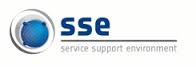 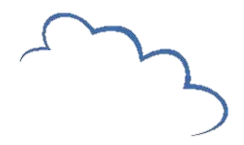 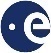 .. .
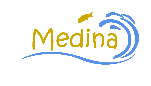 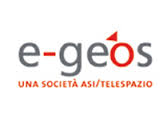 .. .
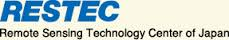 Data Providers Brokered (capacities, systems, networks, etc.)
Private sector(tested interoperability)
[Speaker Notes: Added GEOSS Clearinghouse, IDN, and CWIC, moved NOAA, added JAXA]
Big Data challenges for GEOSS
Scalability
and 
Reliability
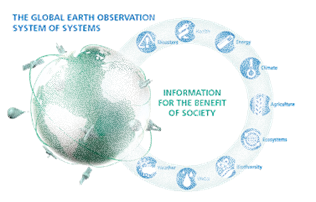 Volume:  Millions of discoverable (small & medium) products; Long EO time/space series, … .
Variety: Different product types (data, services, models, documents); Data models; Protocols; Semantics; Granularity levels; Organizations; Maturity level, … .
Veracity/Validity/Value: Evaluation support, Essential Variables, Discovery Ranking, User Feedbacks, … .
Velocity:  serve Countries with limited Internet access, Fast Discovery  & Access, Data Transformation and Analytics
 Visualization: Preview, Tiling services, visual exploration, … .
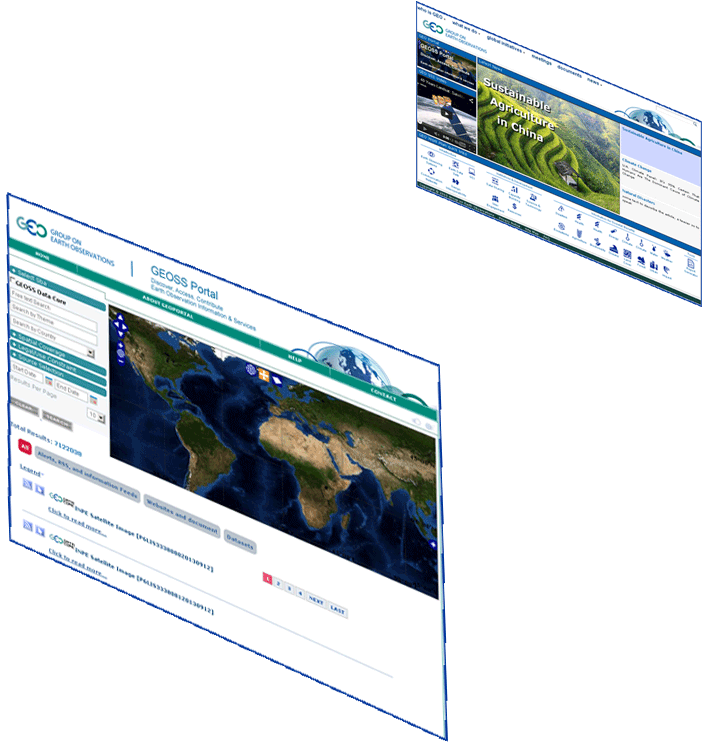 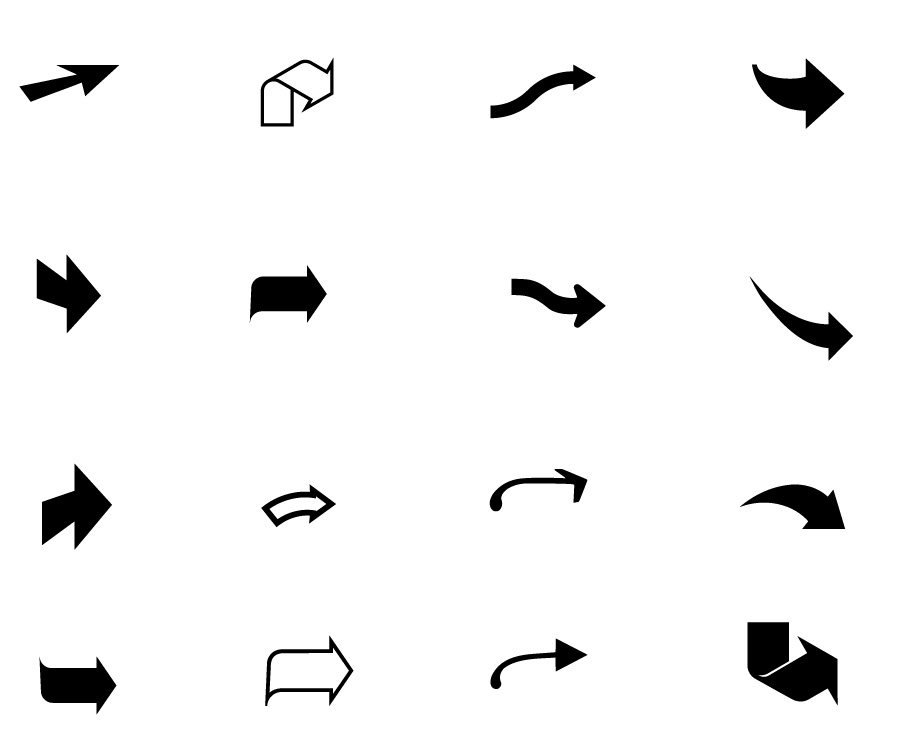 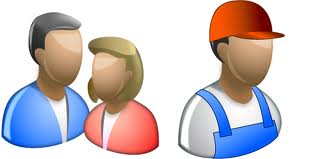 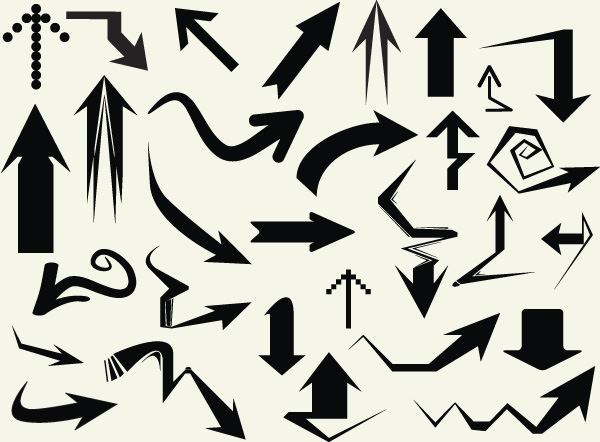 GEOSS Information System
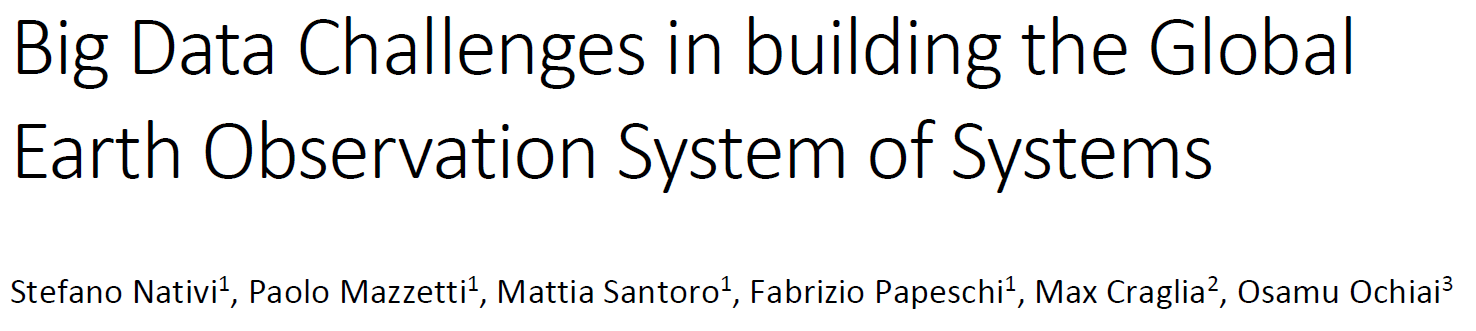 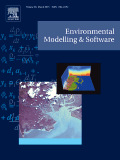 GEO             Home Page
Less data, more INFO
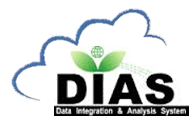 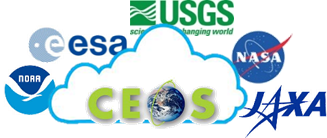 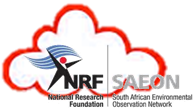 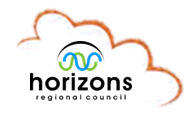 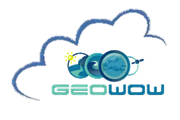 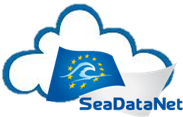 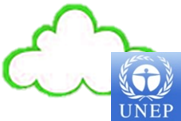 Flexible Configurations
GEOSS             Portal
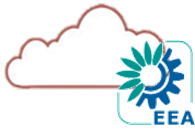 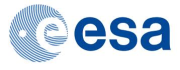 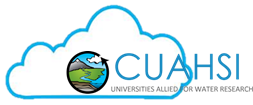 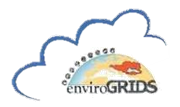 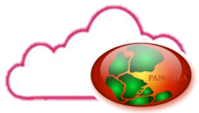 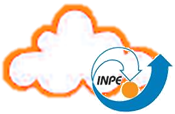 Brokering approach
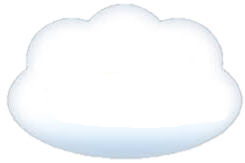 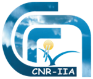 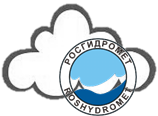 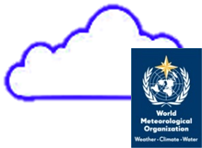 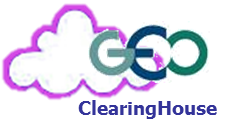 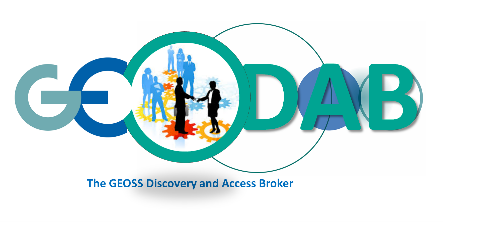 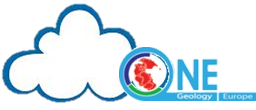 Cloud Revolution
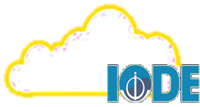 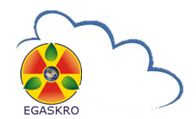 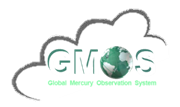 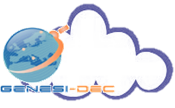 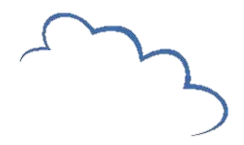 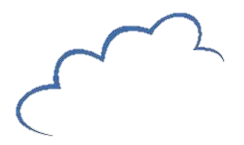 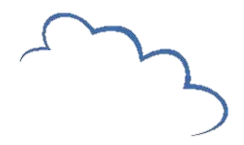 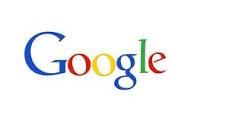 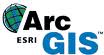 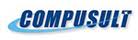 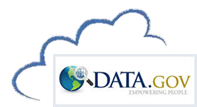 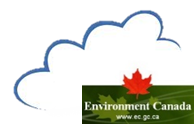 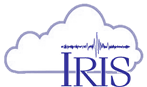 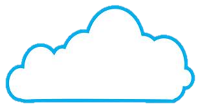 NoSQL databases
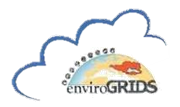 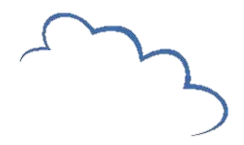 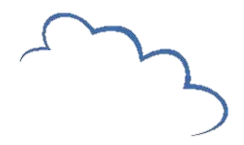 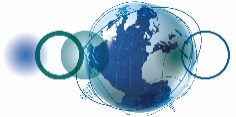 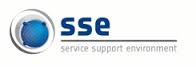 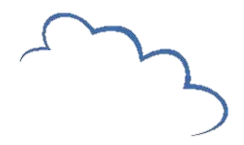 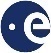 .. .
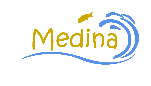 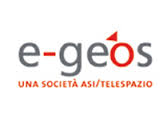 .. .
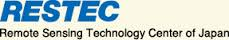 Data Providers Brokered (capacities, systems, networks, etc.)
Private sector(tested interoperability)
[Speaker Notes: Added GEOSS Clearinghouse, IDN, and CWIC, moved NOAA, added JAXA]
Data Server
Data Server
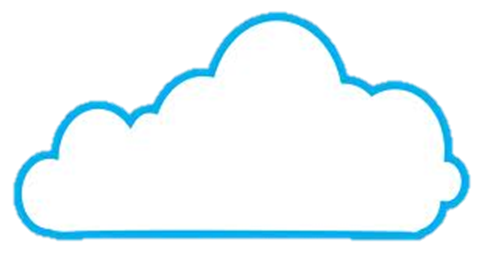 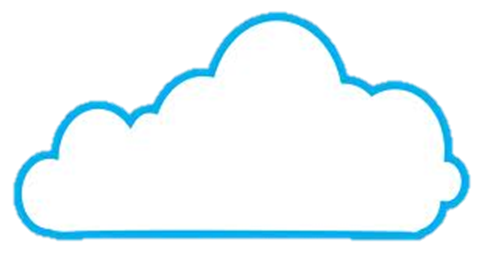 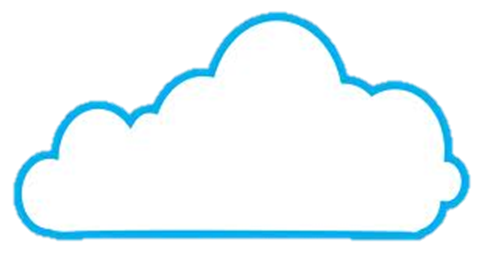 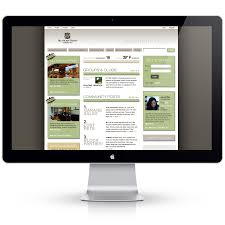 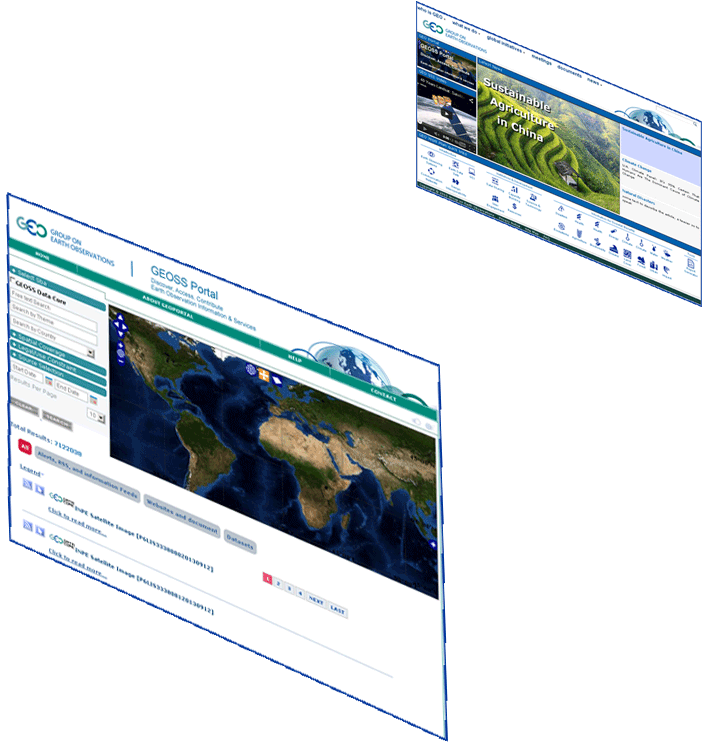 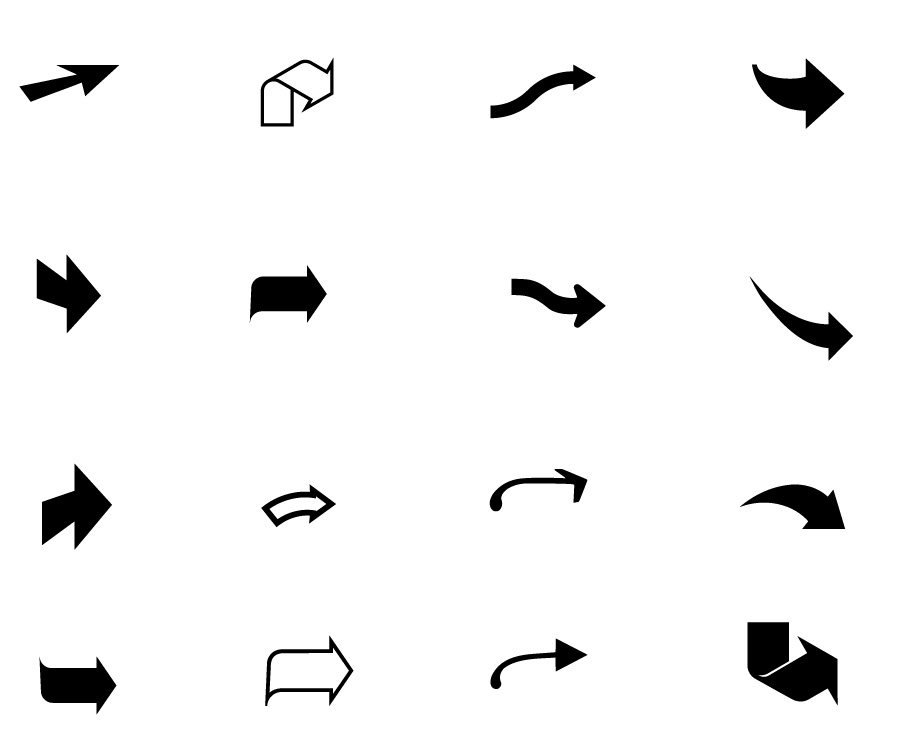 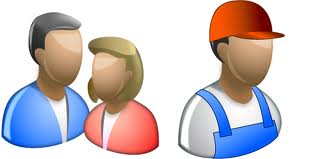 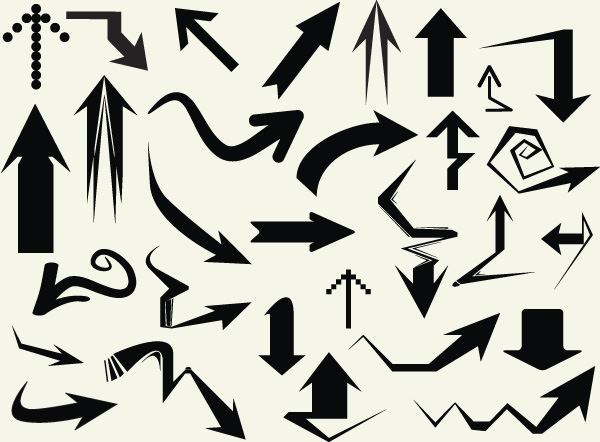 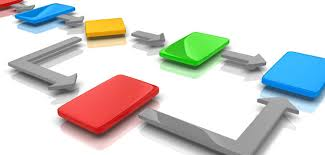 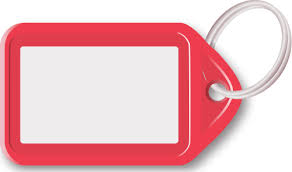 Workflow mangmt
Tagging
GEO             Home Page
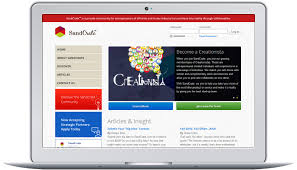 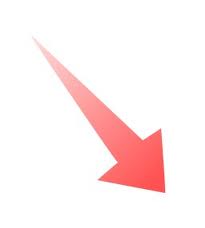 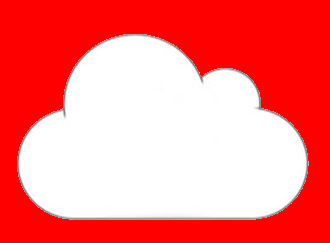 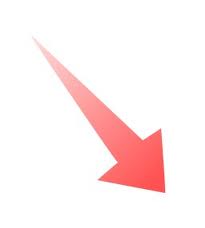 GEOSS Community  Portals
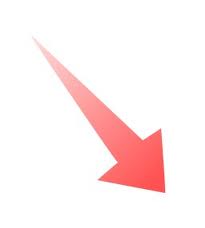 GEOSS             Portal
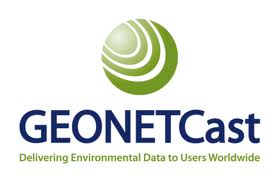 Web Browser
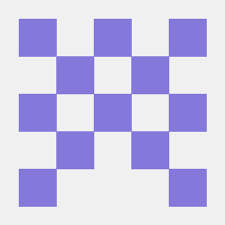 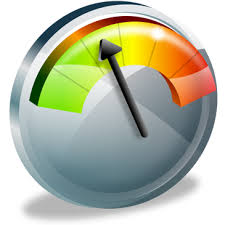 Tiling
DAB APIs
Monitoring
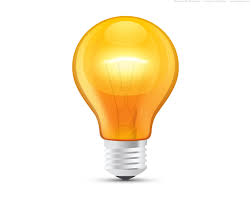 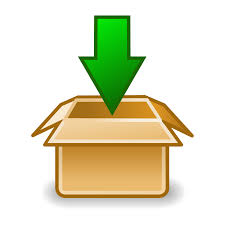 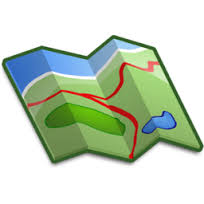 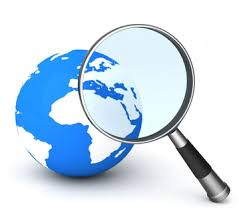 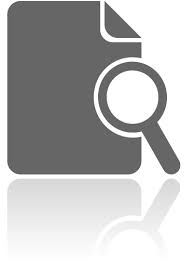 Processing
(simple)
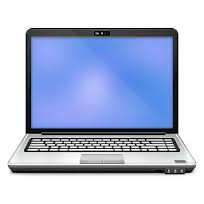 Visualization
Discovery
Evaluation
Access
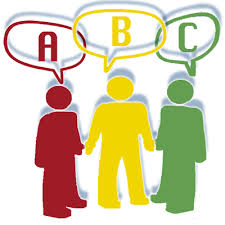 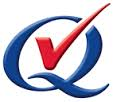 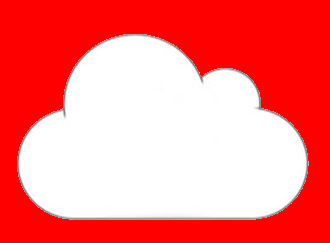 Hybrid Cloud services
(integrating public and private clouds)
(Cloud-based)
Software Ecosystem
QoS control
Brokering
Collaborative-Acknowledged Management approach
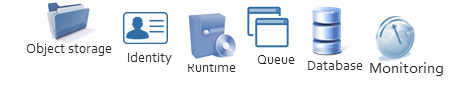 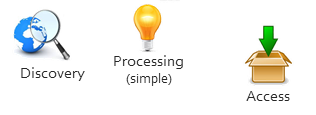 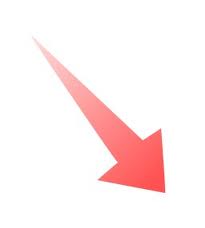 Platform
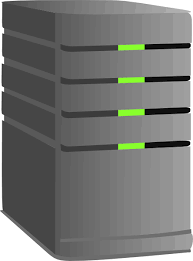 GCI 2.0
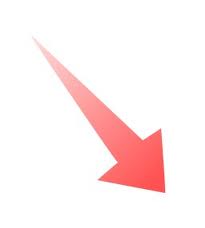 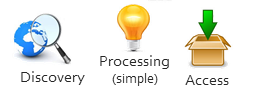 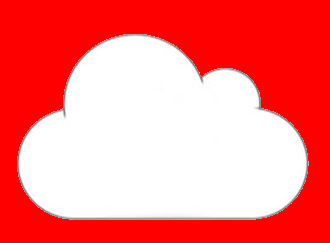 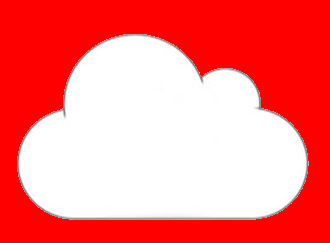 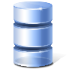 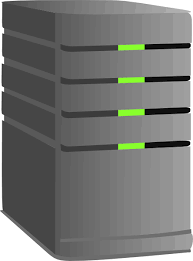 Mobile App
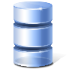 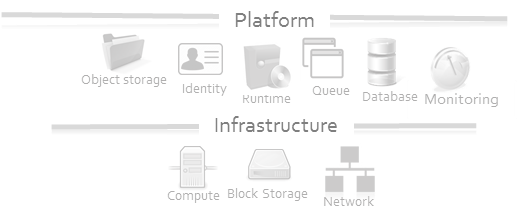 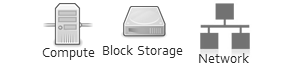 Mobile App
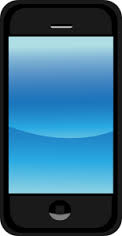 Mobile App
Infrastructure
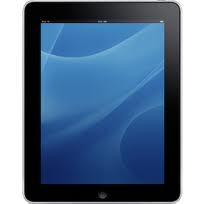 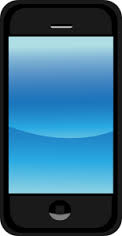 … .
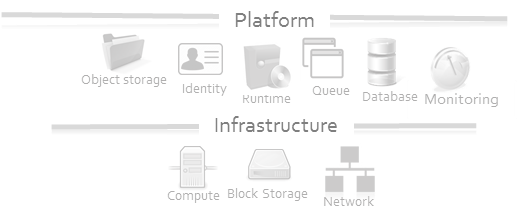 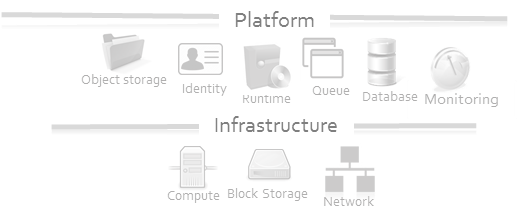 Existing e-Infrastructure Services
Existing e-Infrastructure Services
[Governance]
(GCI 2.0) GEO DAB in the Cloud
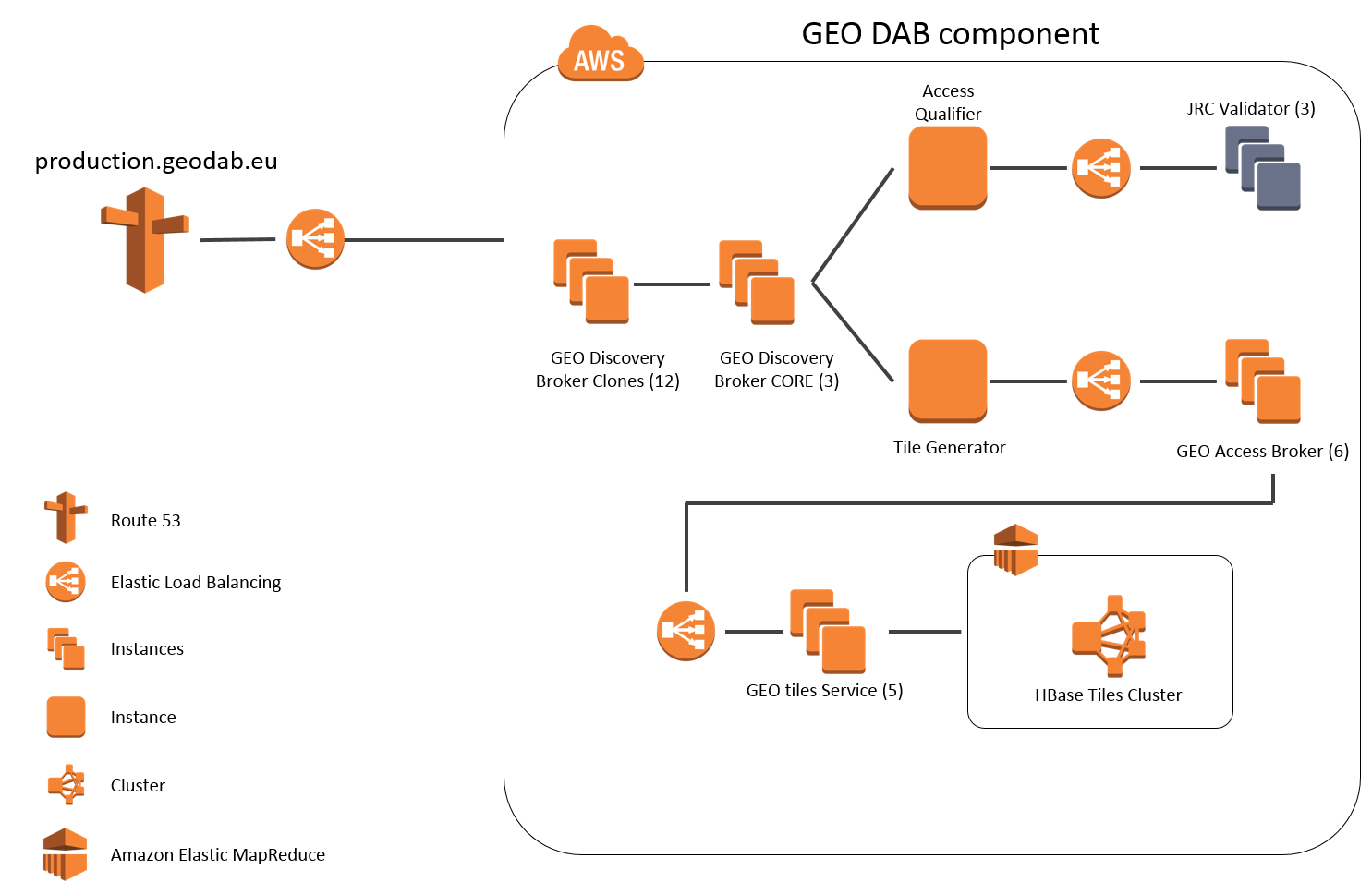 Scalable and reliable services 

(e.g. more than 32 virtual machines on a public cloud)
15 GEO Discovery Broker nodes
6 GEO Access Broker nodes
3 Data Provider Service Validator nodes
4 Elastic Load Balancing nodes
5 GEO Tiles nodes
1 Hbase Tiles (elastic) Cluster
Extending the GEOSS Software and Social Ecosystem
The Next Revolution
GCI 3.0
Fourth Revolution
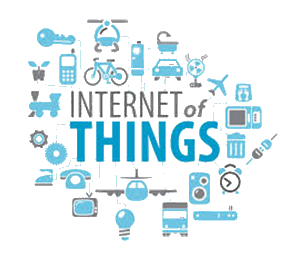 CROWDSOURCING
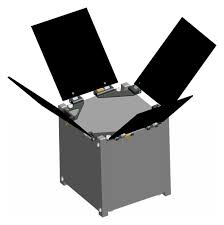 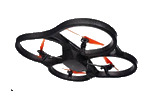 PICO SATELLITES
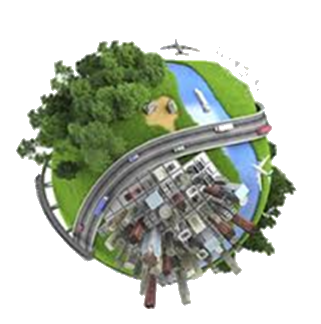 SMART CITIES
ANALYTICS
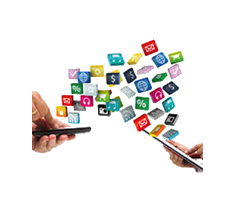 CLOUD COMP.
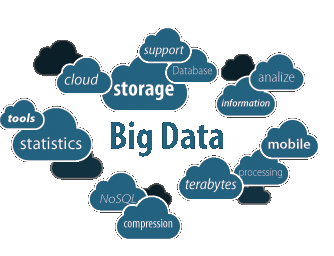 CONSUMERIZATION
CITIZEN OBSERVATORIES
Private Company Systems
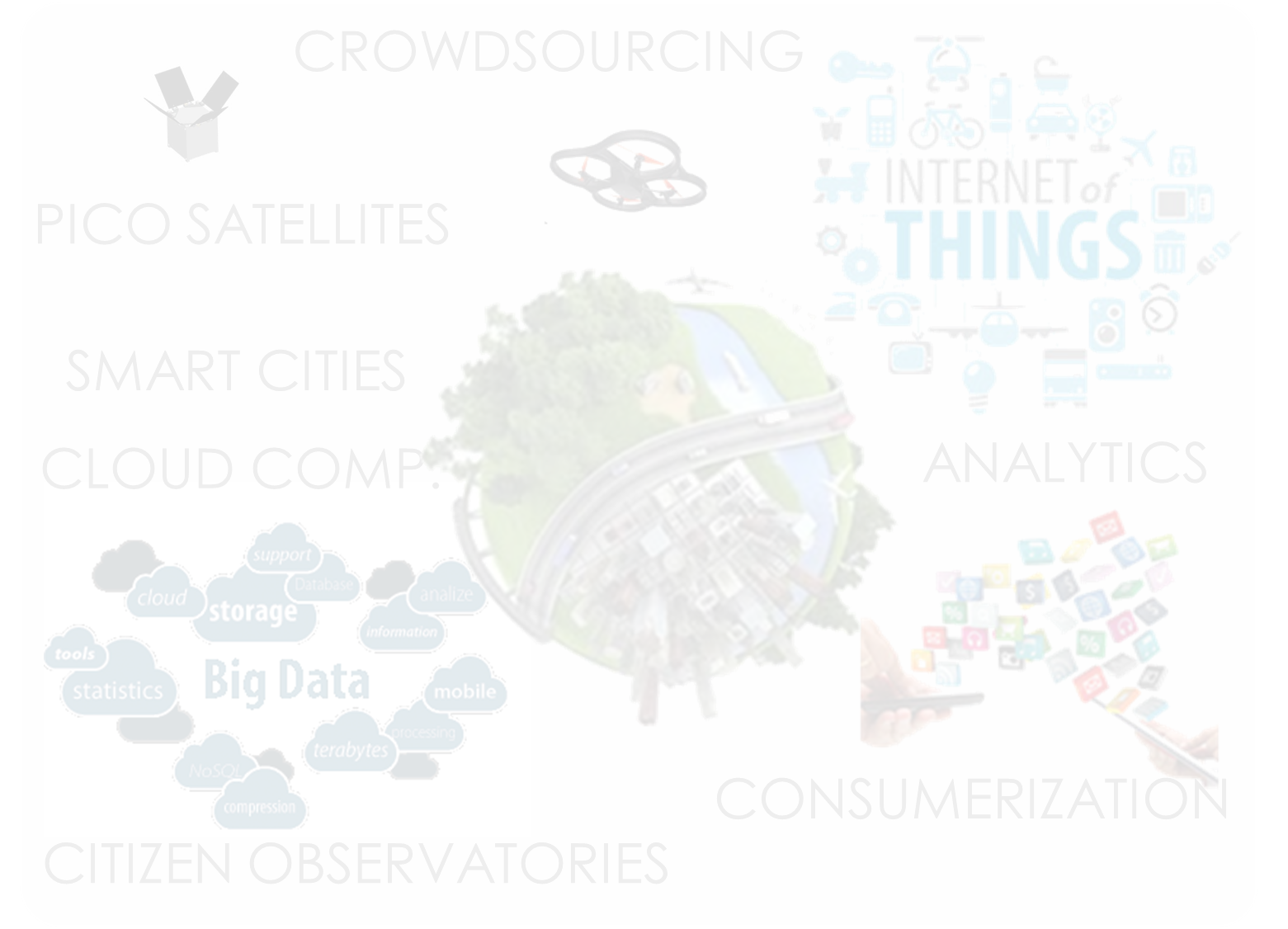 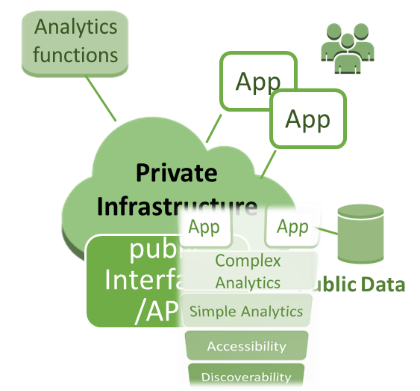 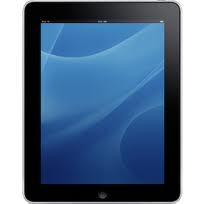 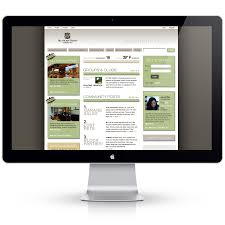 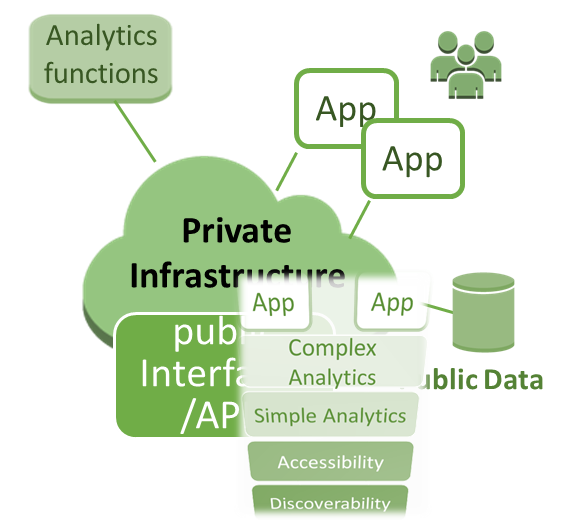 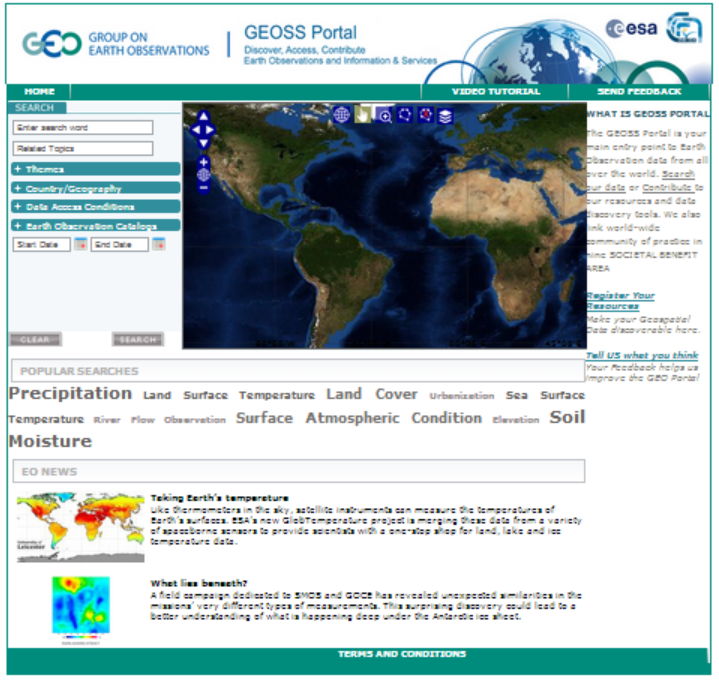 Community
Portals
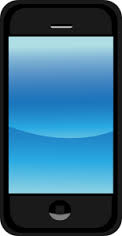 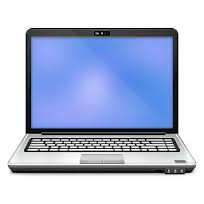 GEOSS 
Portal
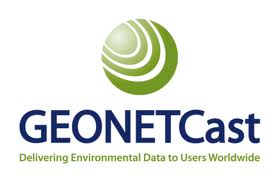 … .
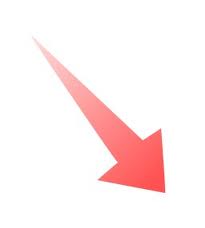 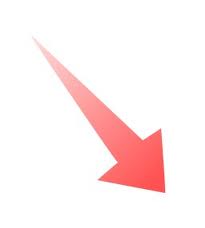 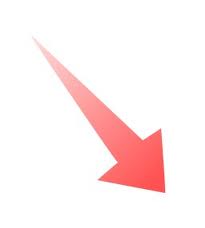 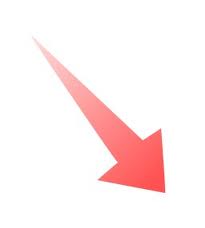 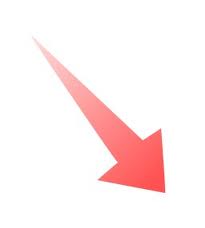 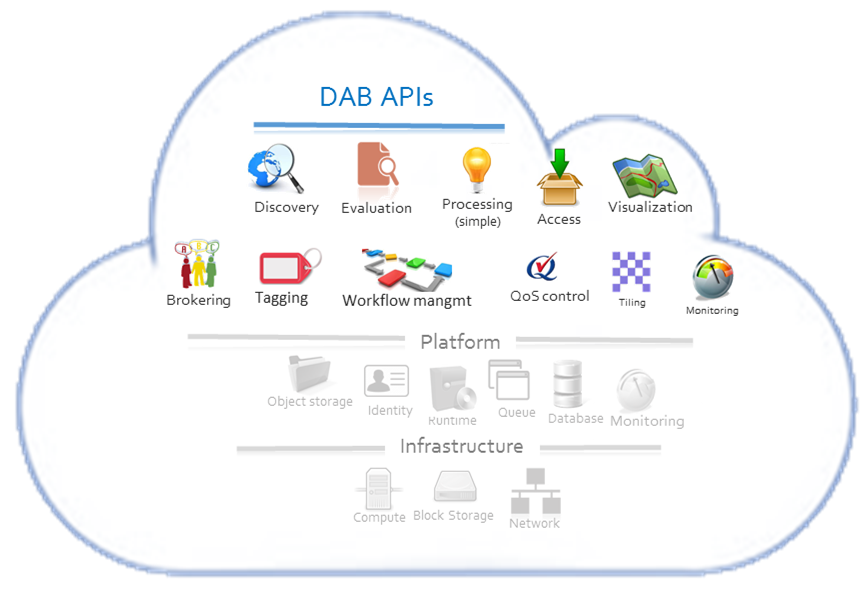 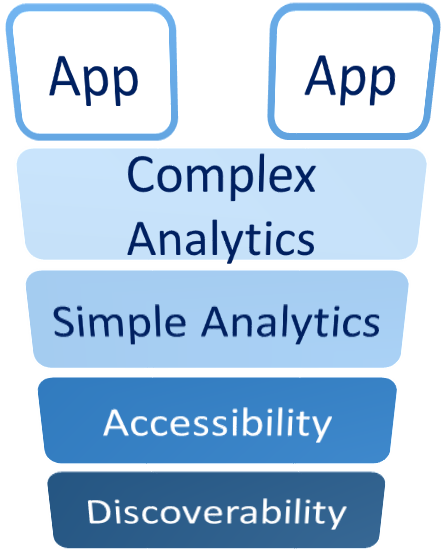 SoS
Brokering Framework
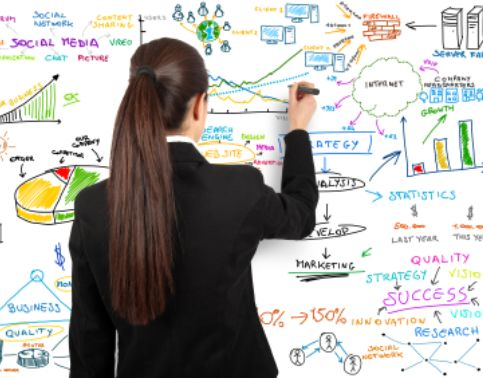 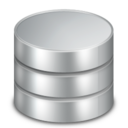 GEOSS Information System
(GCI 3.0)
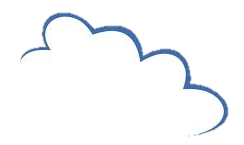 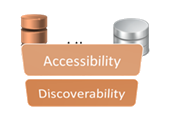 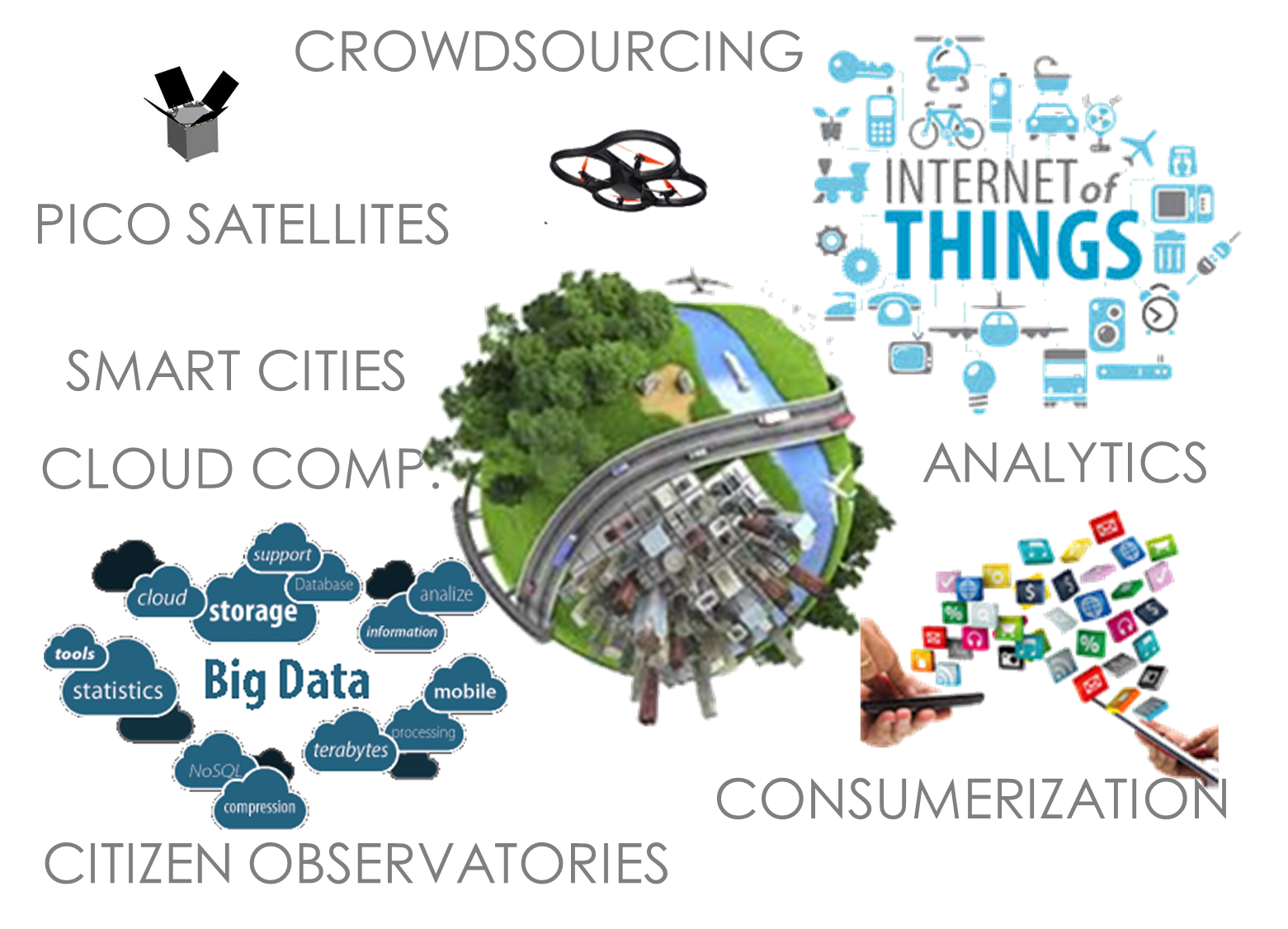 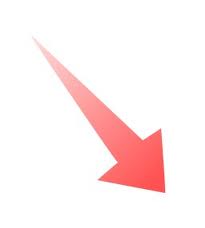 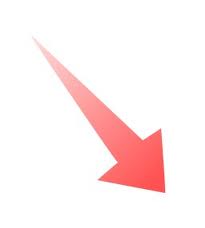 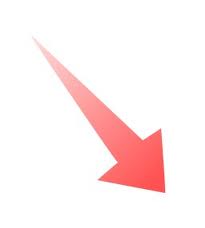 GEOSS Knowledge Base
Software Ecosystem
 (Cloud based)
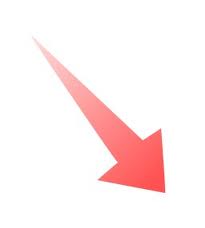 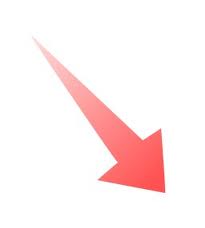 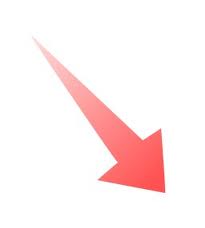 Collaborative-Acknowledged Management approach
… .
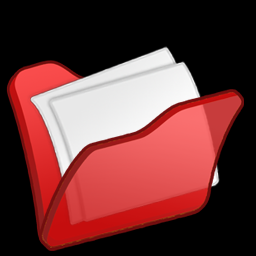 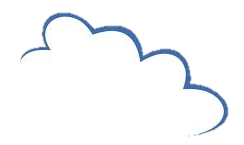 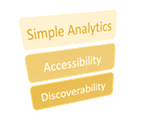 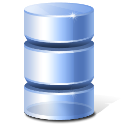 GEOSS systems
Registry
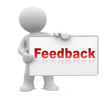 Public Systems
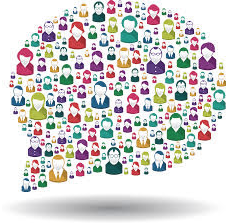 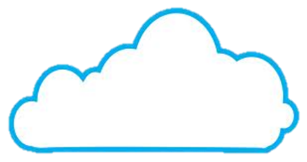 GEOSS interdisciplinary
Collaboration & Social services
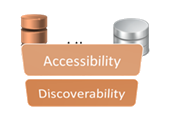 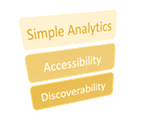 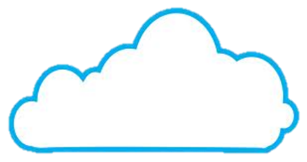 [Governance]
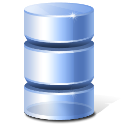 NGO systems
Social Ecosystem
and build a
Knowledge Base
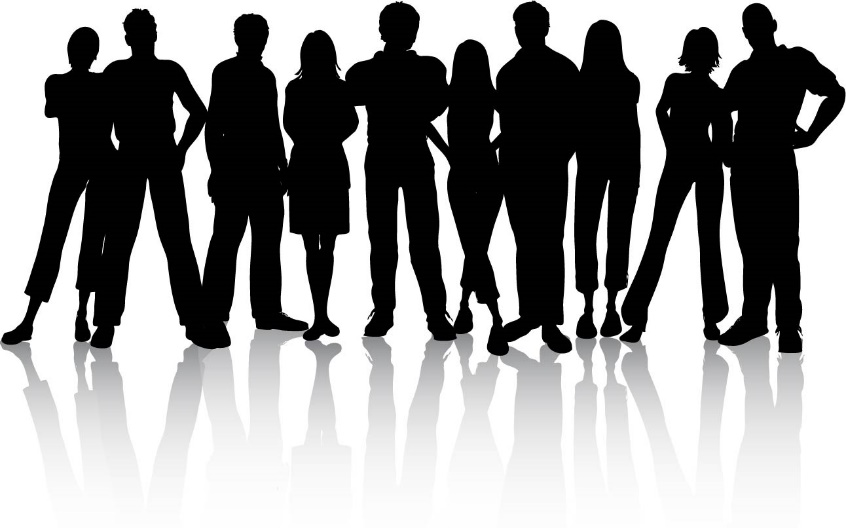 SOCIETY
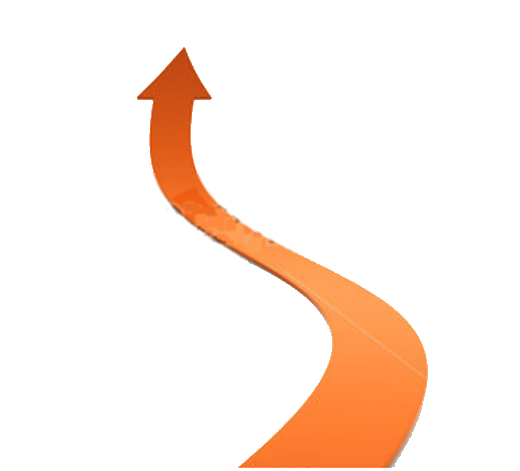 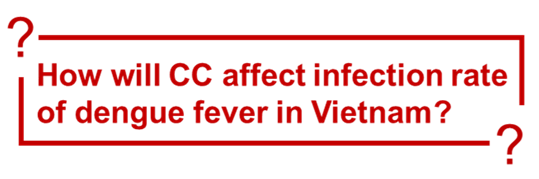 Sustainability Indexes
indicators
Knowledge
Essential Variables
Information
Observations
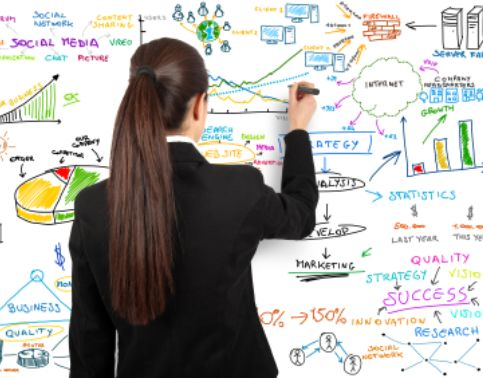 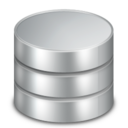 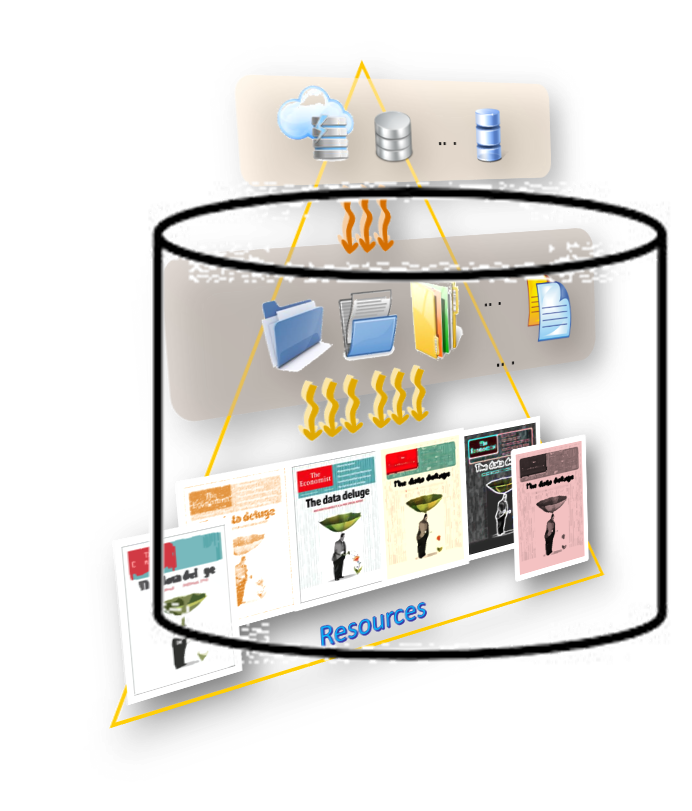 (Big)Data
Models
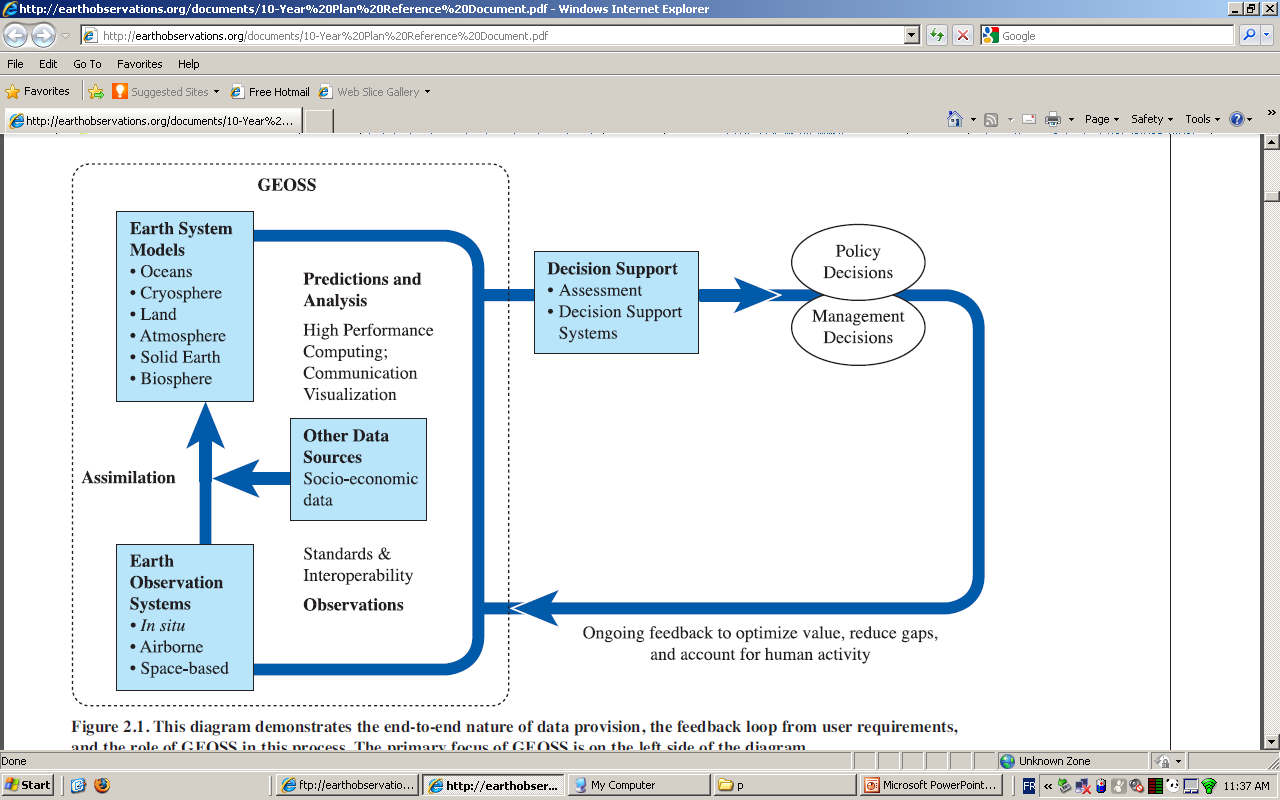 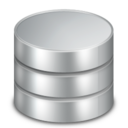 KNOWLEDGE
Socio-Economic Data
Earth Observation Data
2005 GEOSS Implementation Plan Reference Document
© GEO Secretariat
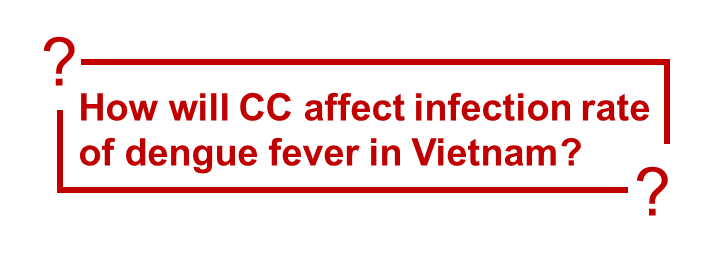 Socioeconomic
Fossil Fuel Use Model
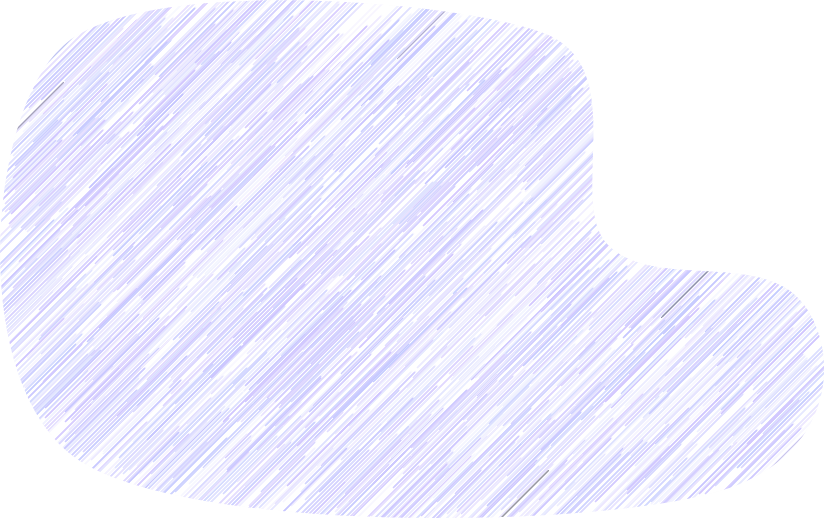 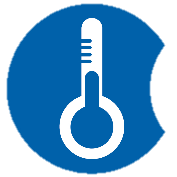 [Source: Gary Geller, GEO Sec]
Data
Observational Data
(environment &
vector distribution)
Climatology
Regional
Climate Model
Global Climate
Model
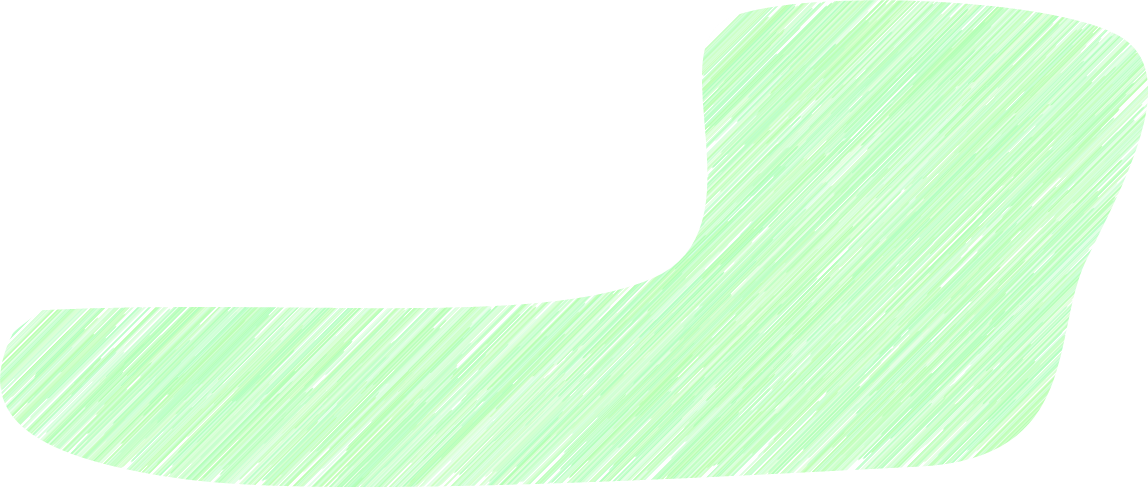 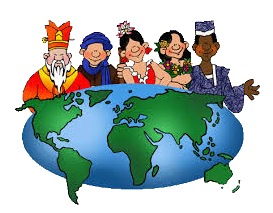 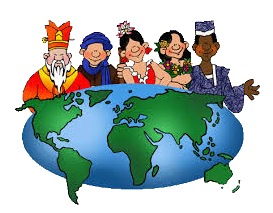 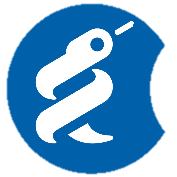 Data
Social Science
Social Science
Data
Data
Vector Niche
Model
Deforestation/
Disturbance Model
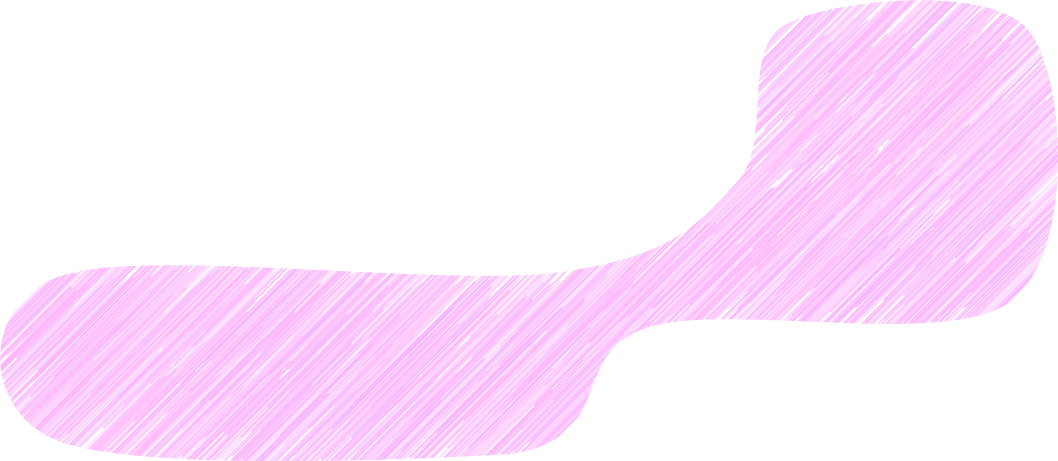 Infection
Rate Model
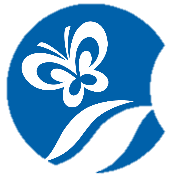 Health
Data
Biodiversity
Human Population Density 
and Distribution Model
Infection Rates
What if…
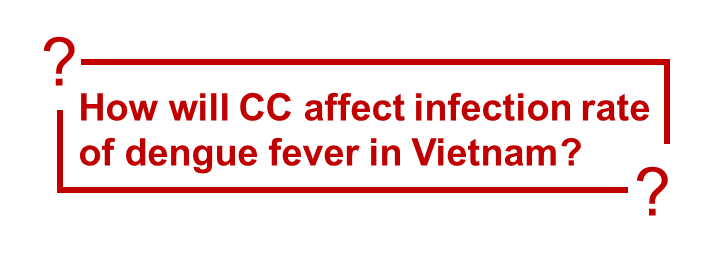 Resources…
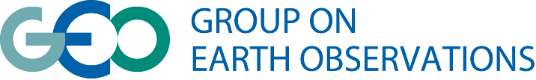 Data
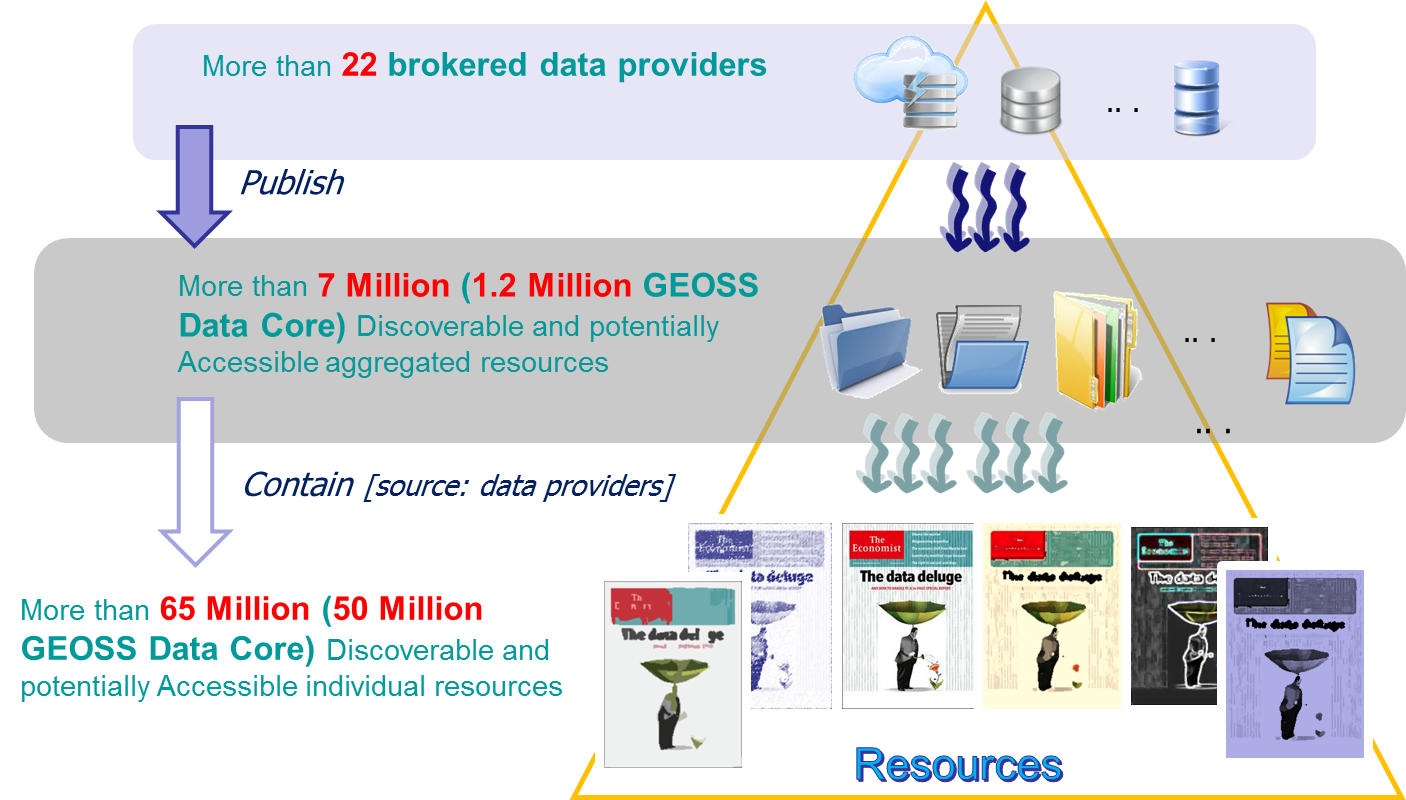 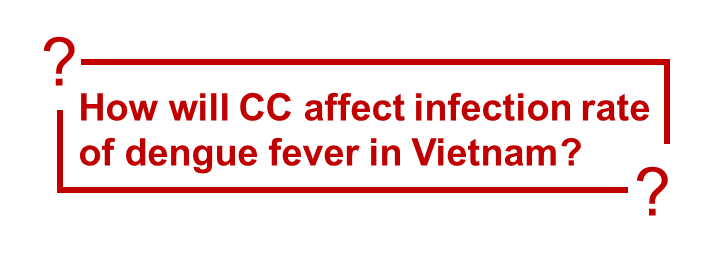 Resources…
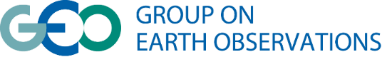 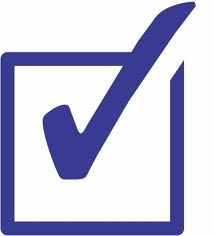 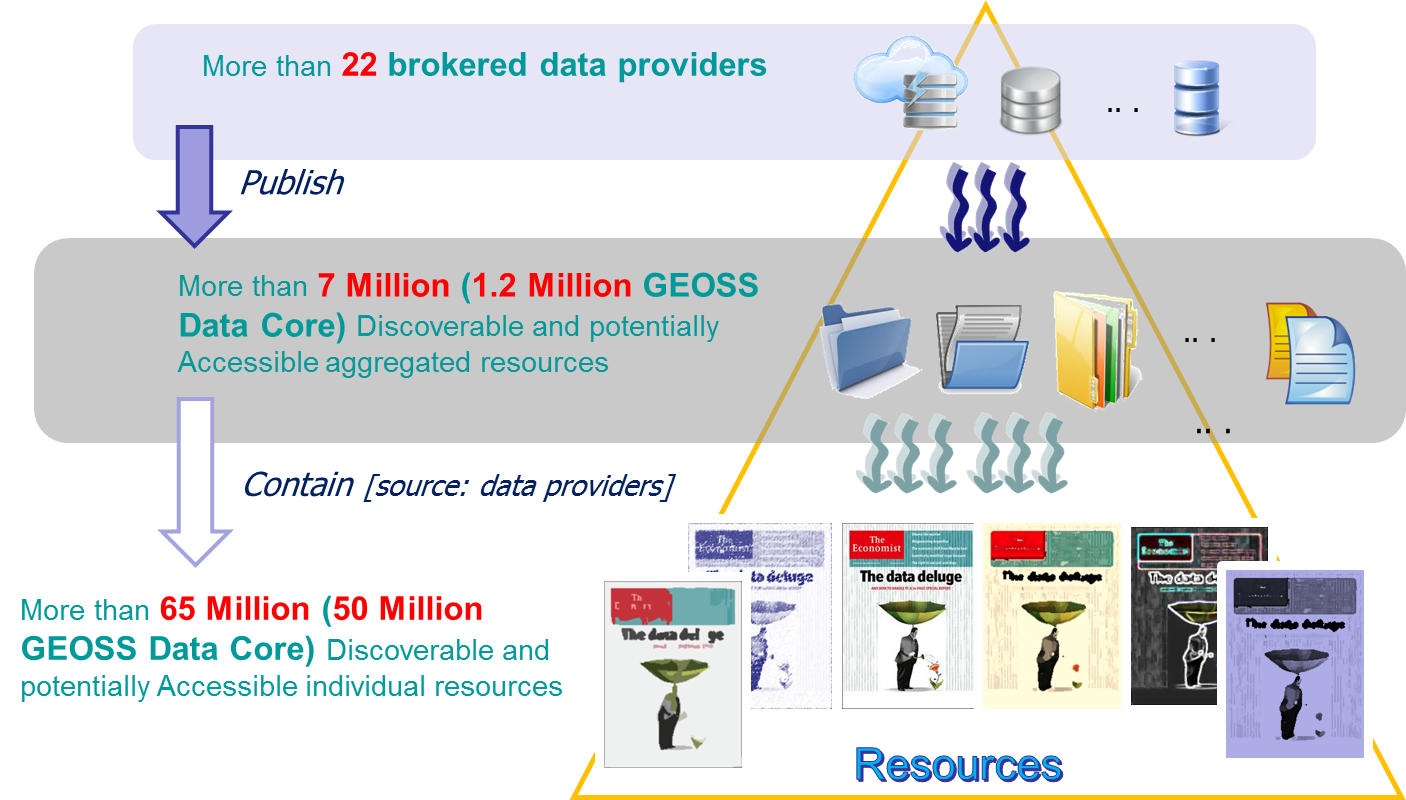 Data
Model
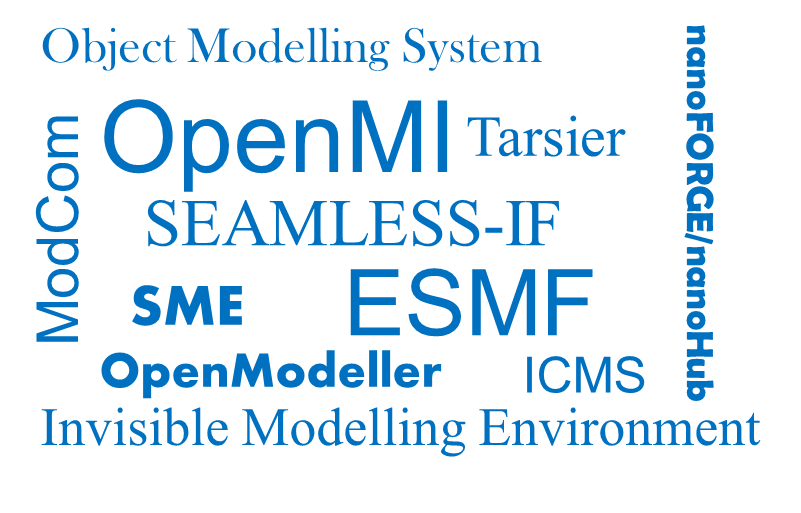 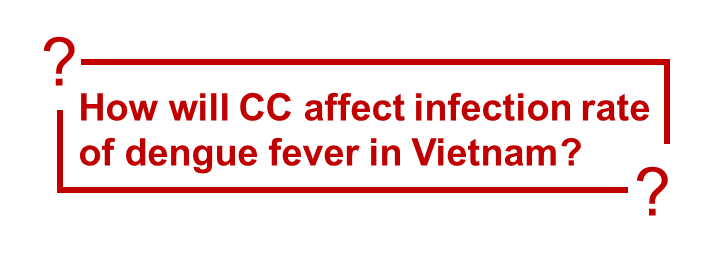 Resources…
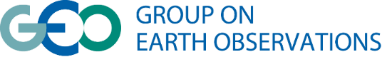 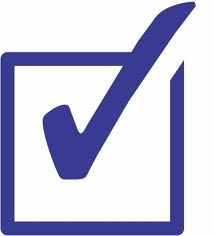 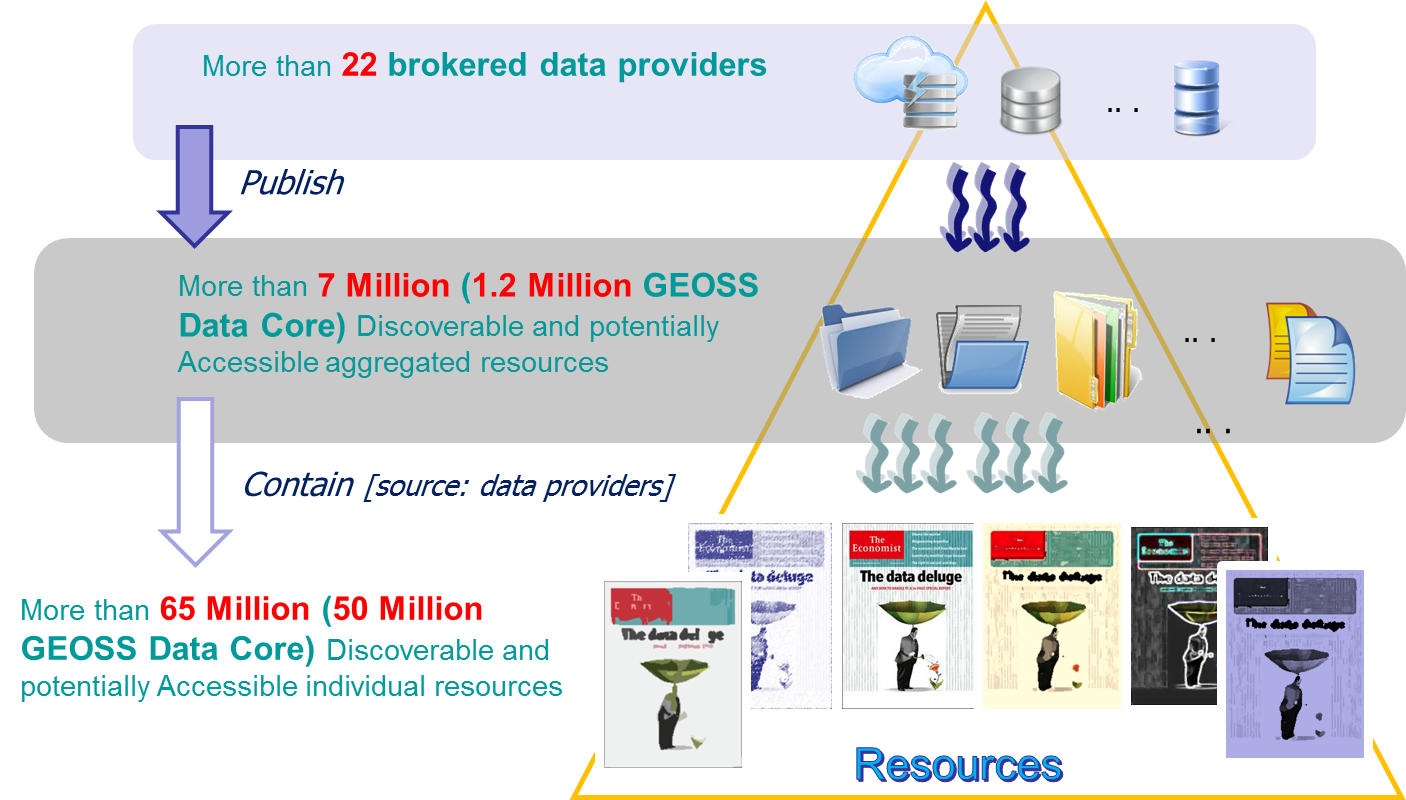 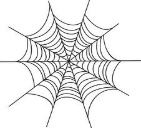 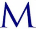 Data
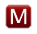 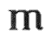 Model
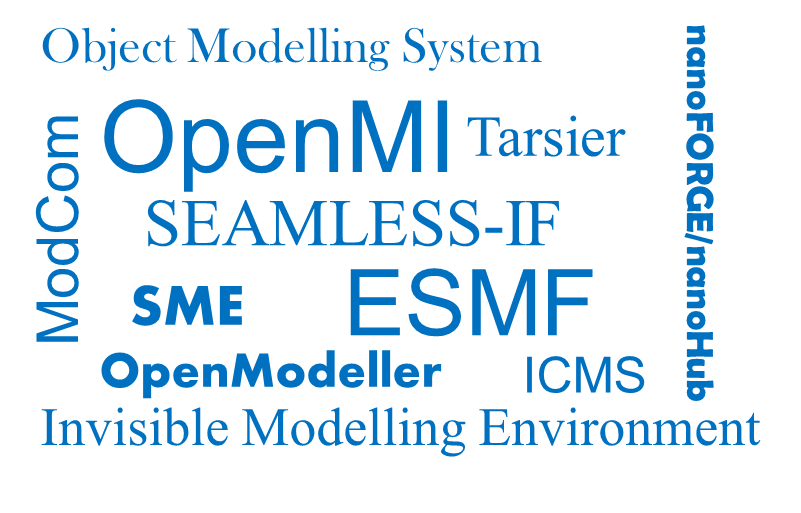 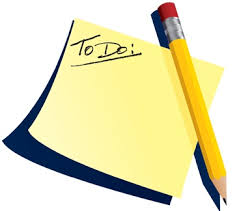 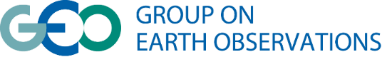 Link (Interface)
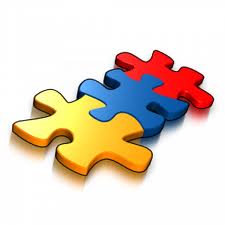 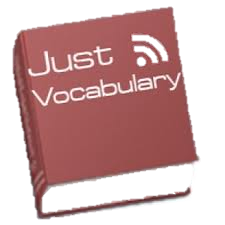 Knowledge Bases (ontologies)
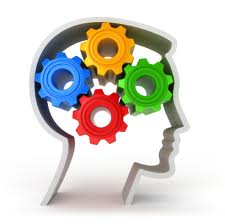 Semantic services
Brokers
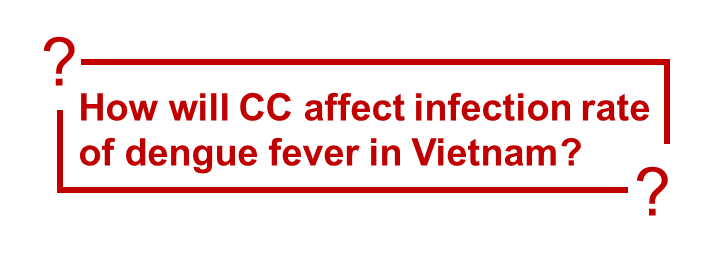 Resources…
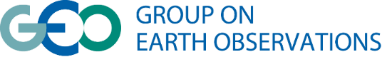 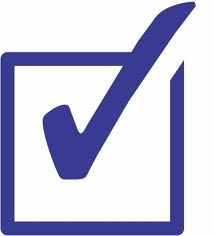 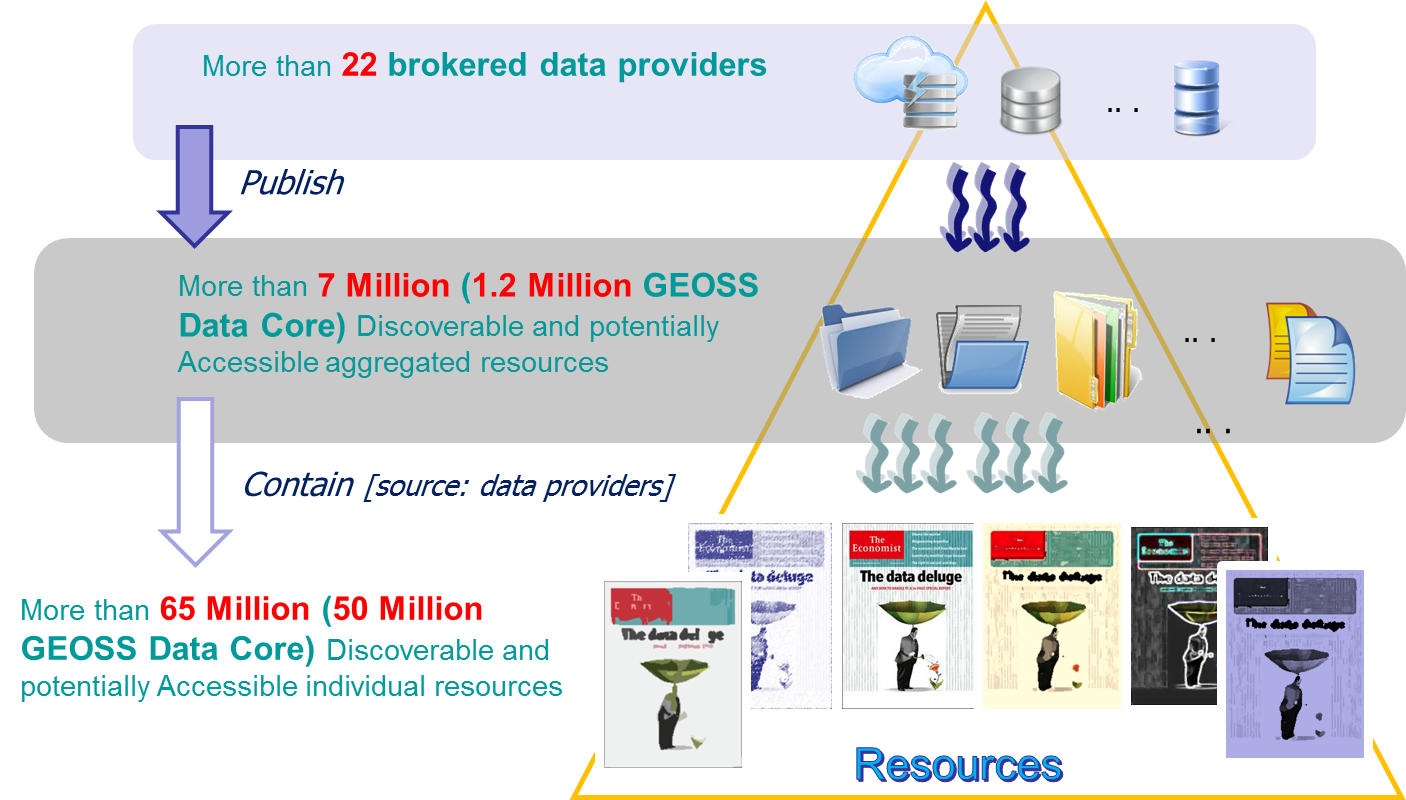 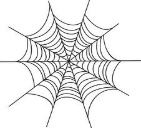 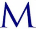 Data
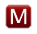 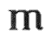 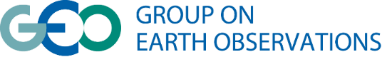 Model
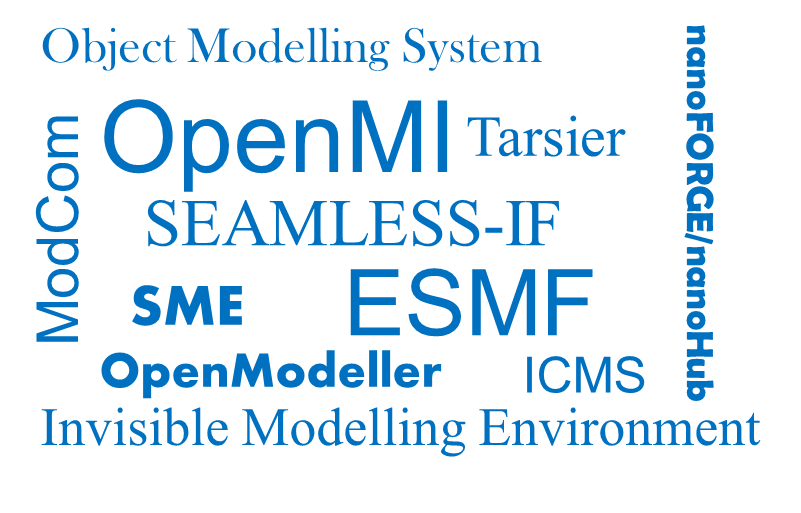 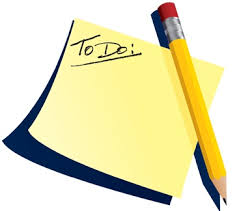 Business Process
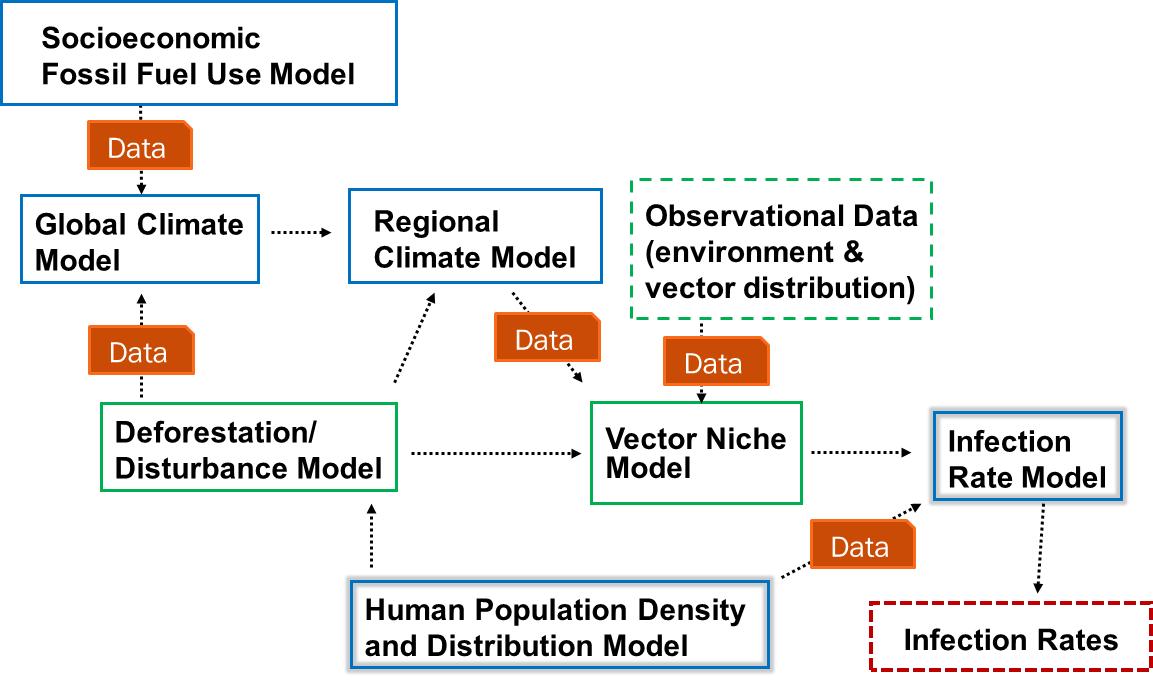 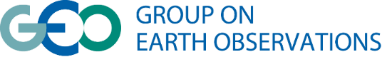 Link (Interface)
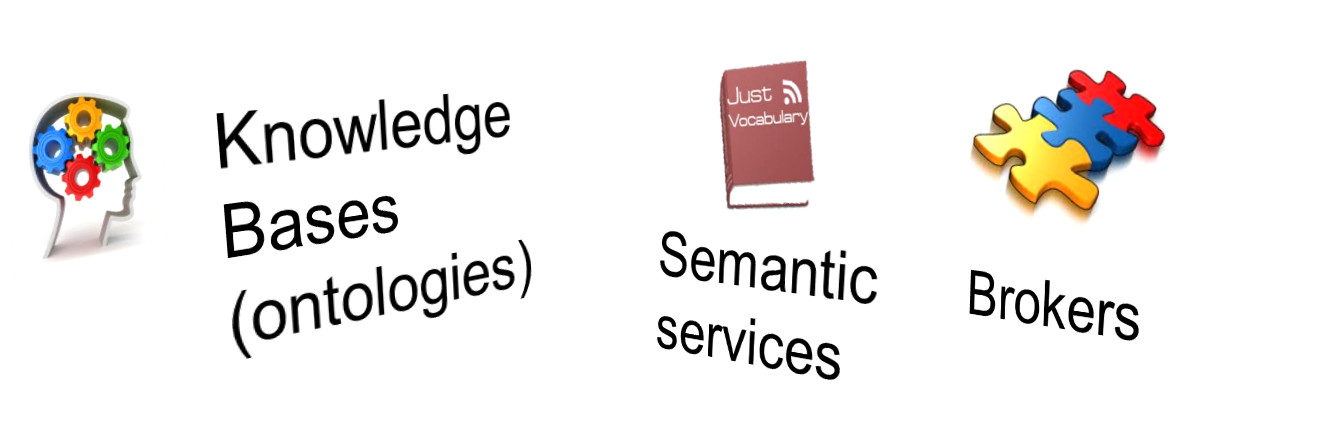 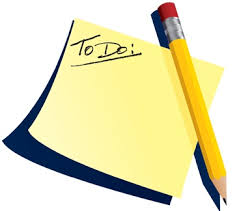 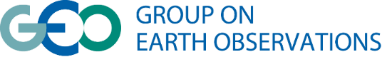 GEO Model Web
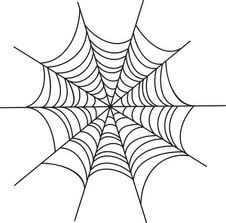 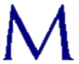 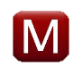 A dynamic web of models, integrated with databases and websites, to form a consultative infrastructure where researchers, managers, policy makers, and the general public can go to gain insight into “what if” questions
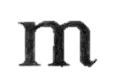 [Coordinators: Stefano Nativi (CNR) and Gary Geller (GEO sec)]
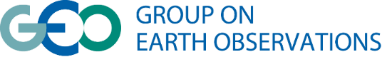 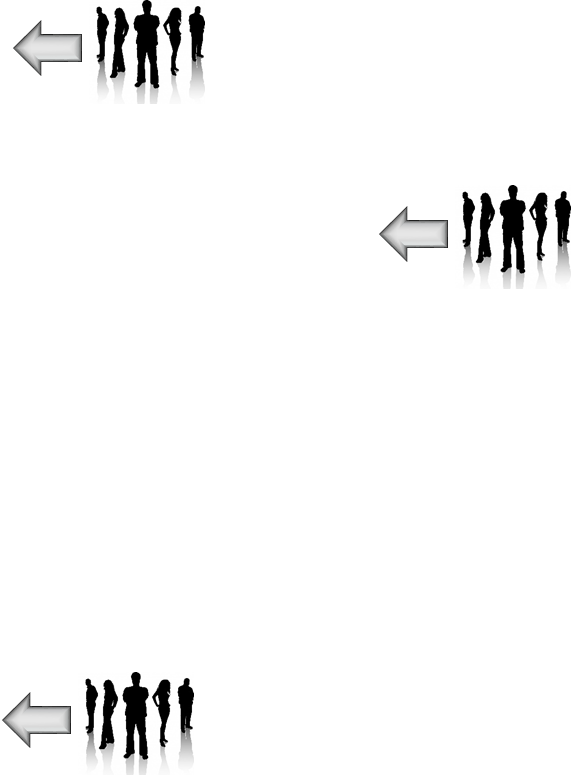 From Data to
Knowledge
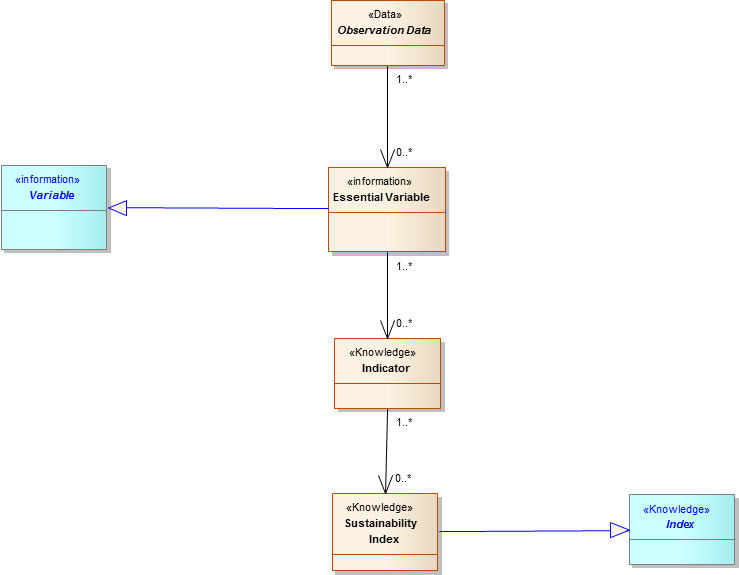 «algorithm»
«algorithm»
«algorithm»
«algorithm»
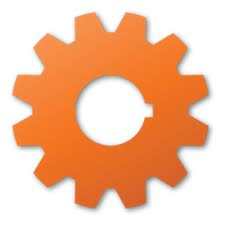 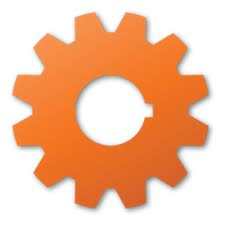 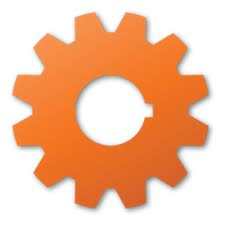 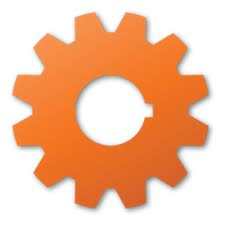 BP
BP
BP
BP
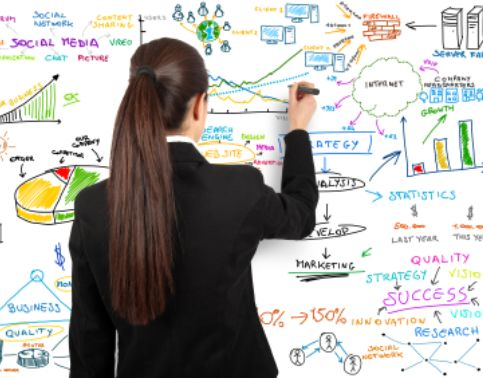 «Wisdom»
addressedBy
What if ...
0..*
1..*
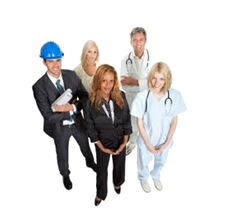 Social Ecosystem
1..*
relatedTo
0..*
«Wisdom»
Scientific
Challenge
Conclusions
In 10 years, GEOSS and IIB have done a valuable work recognizing and embracing significant technological revolutions
Discoverability
Accessibility
Flexibility and openness are important to assure its evolution
Next revolution will require to develop 
A cloud-based Software Ecosystem
A Social Ecosystem to create and share a Knowledge Base
Thank you !
Questions?